Please note, these are the actual video-recorded proceedings from the live CME event and may include the use of trade names and other raw, unedited content.
Breakfast with the Investigators Exploring the Role of PARP Inhibition in the Management of Ovarian CancerSunday, June 2, 2019 6:45 AM – 7:45 AMChicago, Illinois
Faculty
Professor Jonathan A Ledermann
Joyce F Liu, MD, MPH
David M O’Malley, MD
ModeratorNeil Love, MD
Disclosures for Moderator Neil Love, MD
Dr Love is president and CEO of Research To Practice. Research To Practice receives funds in the form of educational grants to develop CME activities from the following commercial interests: AbbVie Inc, Acerta Pharma — A member of the AstraZeneca Group, Adaptive Biotechnologies, Agendia Inc, Agios Pharmaceuticals Inc, Amgen Inc, Ariad Pharmaceuticals Inc, Array BioPharma Inc, Astellas Pharma Global Development Inc, AstraZeneca Pharmaceuticals LP, Bayer HealthCare Pharmaceuticals, Biodesix Inc, bioTheranostics Inc, Boehringer Ingelheim Pharmaceuticals Inc, Boston Biomedical Inc, Bristol-Myers Squibb Company, Celgene Corporation, Clovis Oncology, Daiichi Sankyo Inc, Dendreon Pharmaceuticals Inc, Eisai Inc, Exelixis Inc, Foundation Medicine, Genentech, Genmab, Genomic Health Inc, Gilead Sciences Inc, Guardant Health, Halozyme Inc, ImmunoGen Inc, Incyte Corporation, Infinity Pharmaceuticals Inc, Ipsen Biopharmaceuticals Inc, Janssen Biotech Inc, administered by Janssen Scientific Affairs LLC, Jazz Pharmaceuticals Inc, Kite Pharma Inc, Lexicon Pharmaceuticals Inc, Lilly, Loxo Oncology Inc, a wholly owned subsidiary of Eli Lilly & Company, Merck, Merrimack Pharmaceuticals Inc, Myriad Genetic Laboratories Inc, Natera Inc, Novartis, Oncopeptides, Pfizer Inc, Pharmacyclics LLC, an AbbVie Company, Prometheus Laboratories Inc, Puma Biotechnology Inc, Regeneron Pharmaceuticals Inc, Sandoz Inc, a Novartis Division, Sanofi Genzyme, Seattle Genetics, Sirtex Medical Ltd, Spectrum Pharmaceuticals Inc, Taiho Oncology Inc, Takeda Oncology, Tesaro, Teva Oncology, Tokai Pharmaceuticals Inc and Tolero Pharmaceuticals.
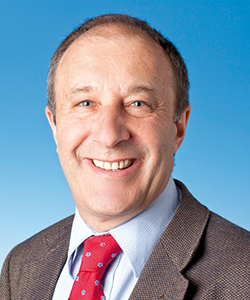 Professor Jonathan A LedermannProfessor of Medical OncologyClinical DirectorUniversity College London Cancer Institute Director, Cancer Research UK and UCL Cancer Trials CentreLondon, United Kingdom
Disclosures for Professor Jonathan A Ledermann
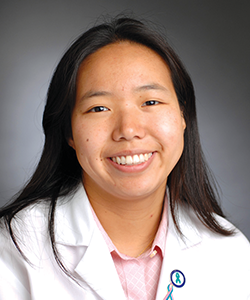 Joyce F Liu, MD, MPHAssistant Professor of MedicineHarvard Medical SchoolDirector of Clinical Research, Division of Gynecologic OncologyDana-Farber Cancer InstituteBoston, Massachusetts
Disclosures for Joyce F Liu, MD, MPH
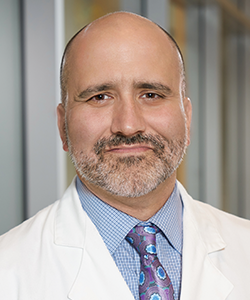 David M O’Malley, MDProfessorMedical Director, Gynecologic OncologyDirector, Clinical Research, Gynecologic OncologyCo-Director, Gynecologic Oncology Phase I ProgramORIEN Physician Liaison for OSUCCC – JamesThe Ohio State University and The James Cancer CenterColumbus, Ohio
Disclosures for David M O’Malley, MD
RTP ASCO Symposia
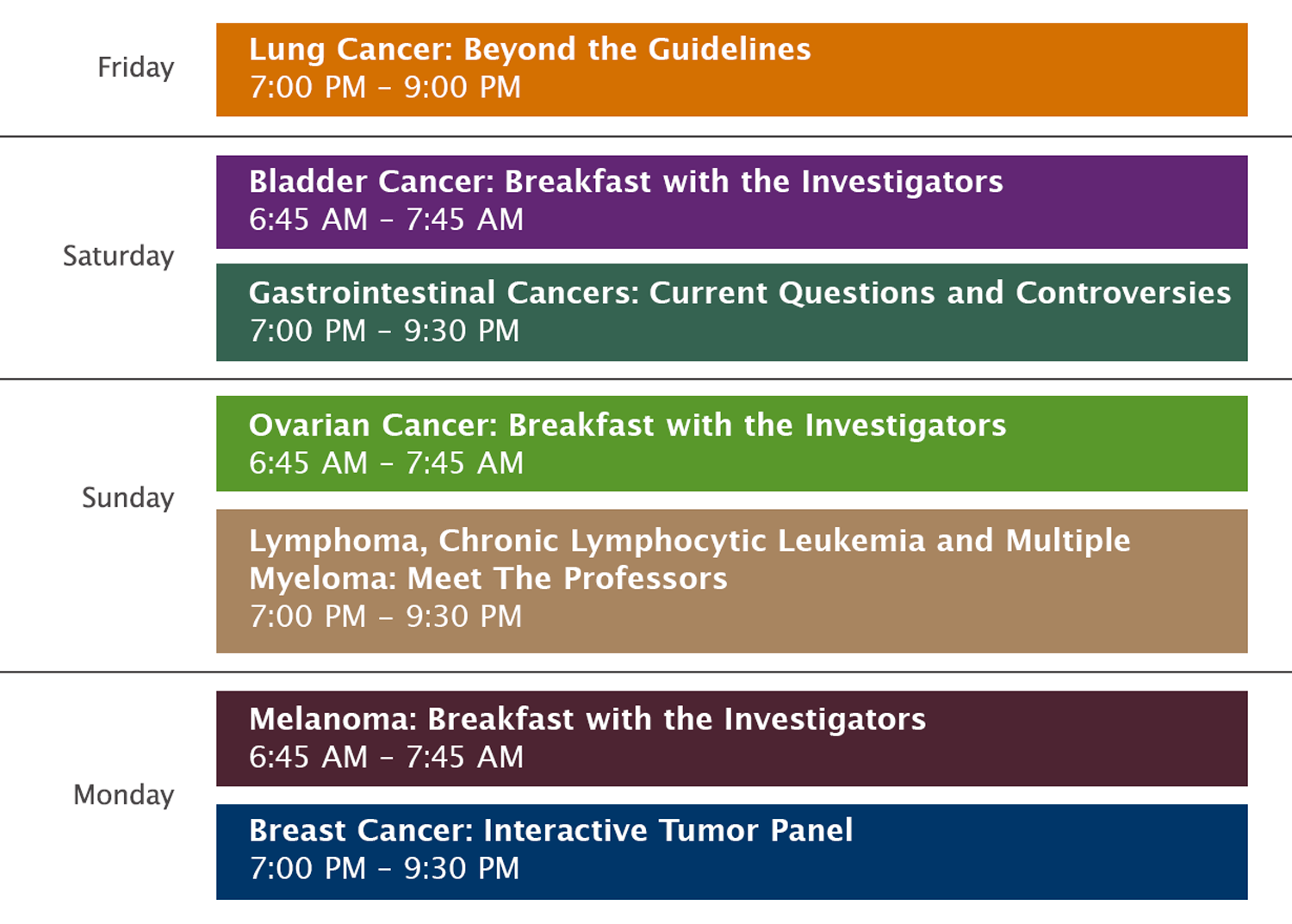 The patients I saw today…
The patients I saw today…
Agenda
Module 1: Genetic Drivers of Ovarian Cancer Development and Current Testing Algorithms; PARP Inhibitors in the Management of Newly Diagnosed Disease
A woman in her early 60s with HGSC and a BRCA1 mutation (deletion exons 20-23) who presents with dry gangrene of her fingers (Dr Liu)
Workup for finger gangrene consistent with paraneoplastic inflammatory/vasculitis phenomenon
Neoadjuvant carboplatin/paclitaxel x 4 
CA125 decrease: 122 to 13 units/ml
Resolution of gangrene
Interval cytoreductive surgery with extensive treatment effect
2 additional cycles of carboplatin/paclitaxel
Olaparib maintenance therapy
No evidence of recurrence to date
[Speaker Notes: Gujja Cut 02]
A woman in her early 60s (Dr Liu)
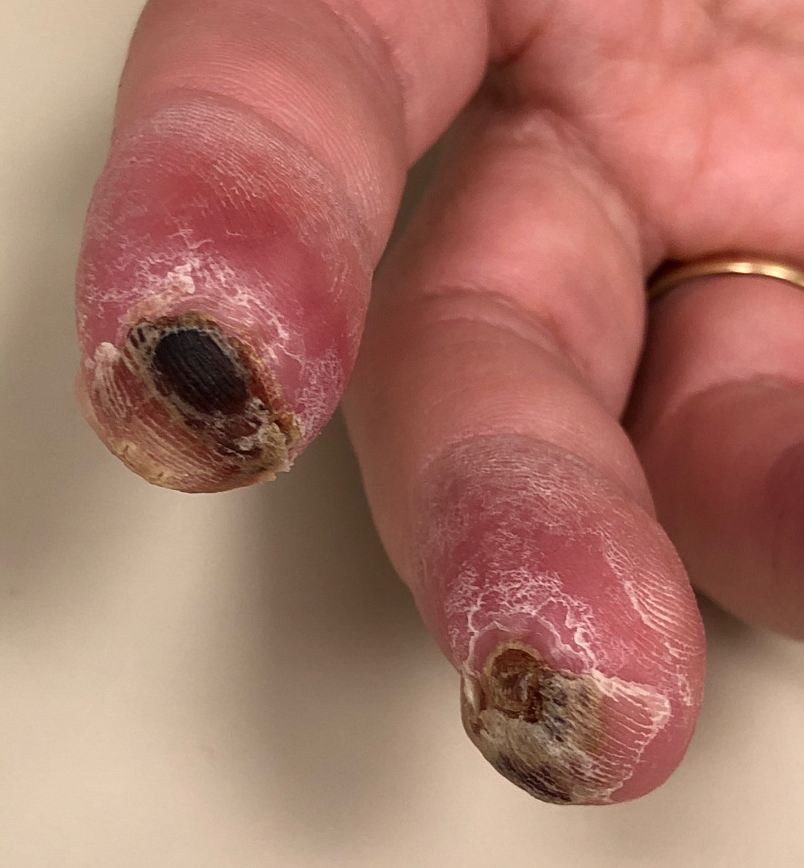 A woman in her early 70s with Stage IV tubo-ovarian cancer and a germline BRCA1 mutation who is a Jehovah’s Witness  (Dr Ledermann)
2/2014: Presents with umbilical nodule and intra-abdominal disease
Completes carboplatin and paclitaxel x 6 
3/2014: SOLO1 trial of maintenance olaparib versus placebo 
Cycle 3: Dose reduction to 250 mg (Grade 2 transaminase changes and gamma-glutamyl transferase)
3/2016: Continues on drug due to minor persistent abnormalities on CT
3/2019: Continues on drug
DNA-Repair Deficiency (DRD) Impacts Up to Two Thirds of Tumors
A subset of ovarian tumors may exhibit DRD in the absence of BRCA1/2 mutations
OTHER
Some may be DRD positive via upregulation of miRNAs or other mechanisms
DRD
BRCA1 germline mutations 8%
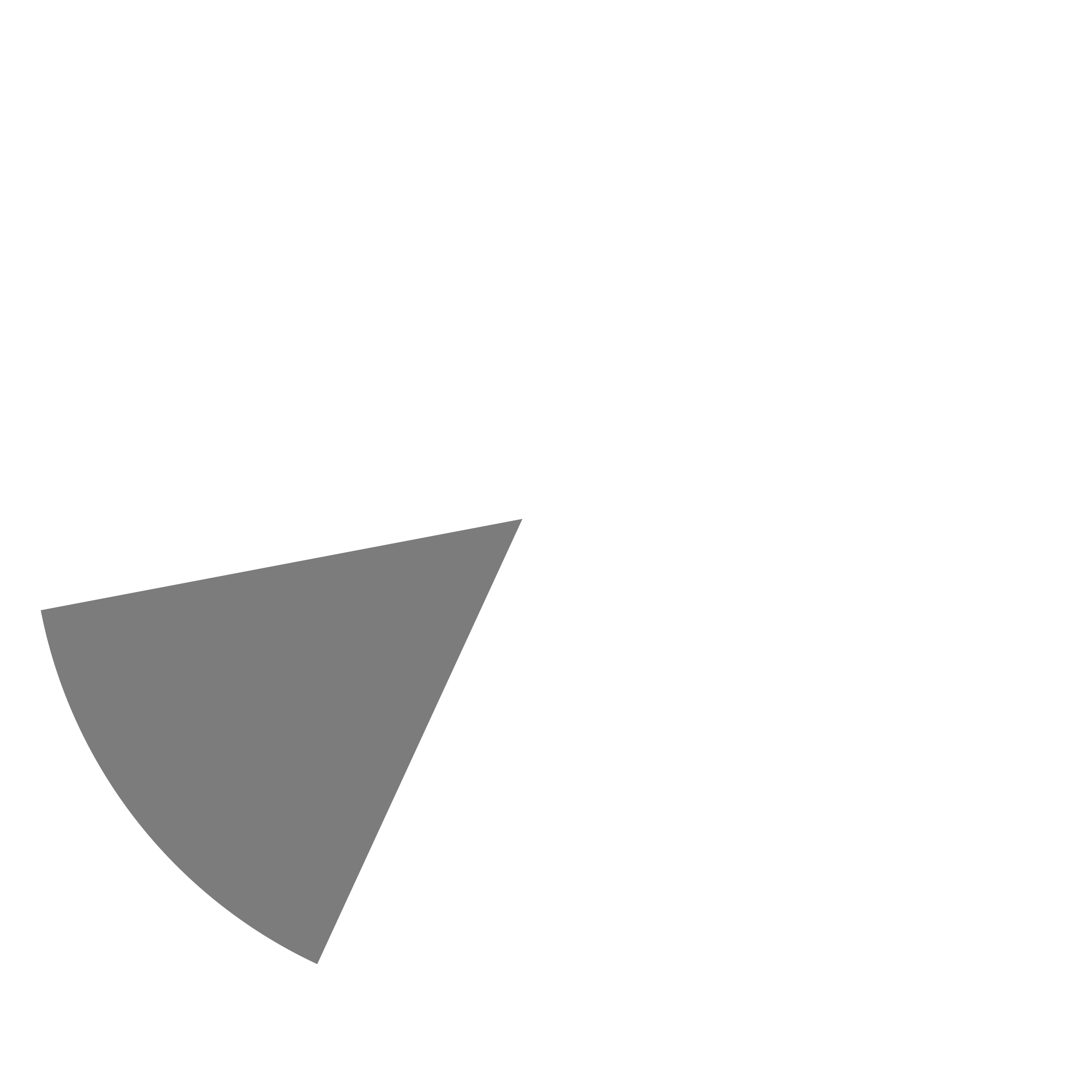 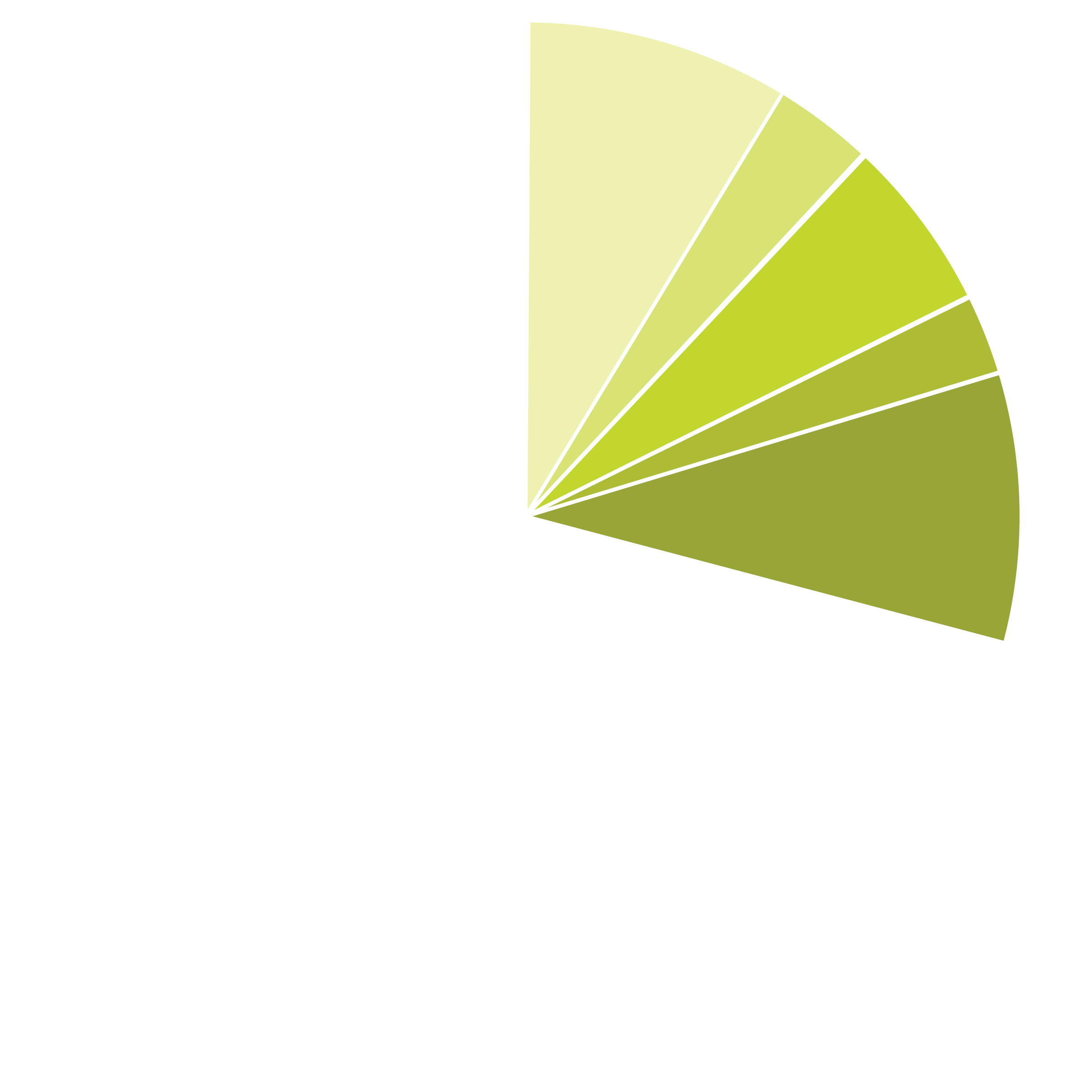 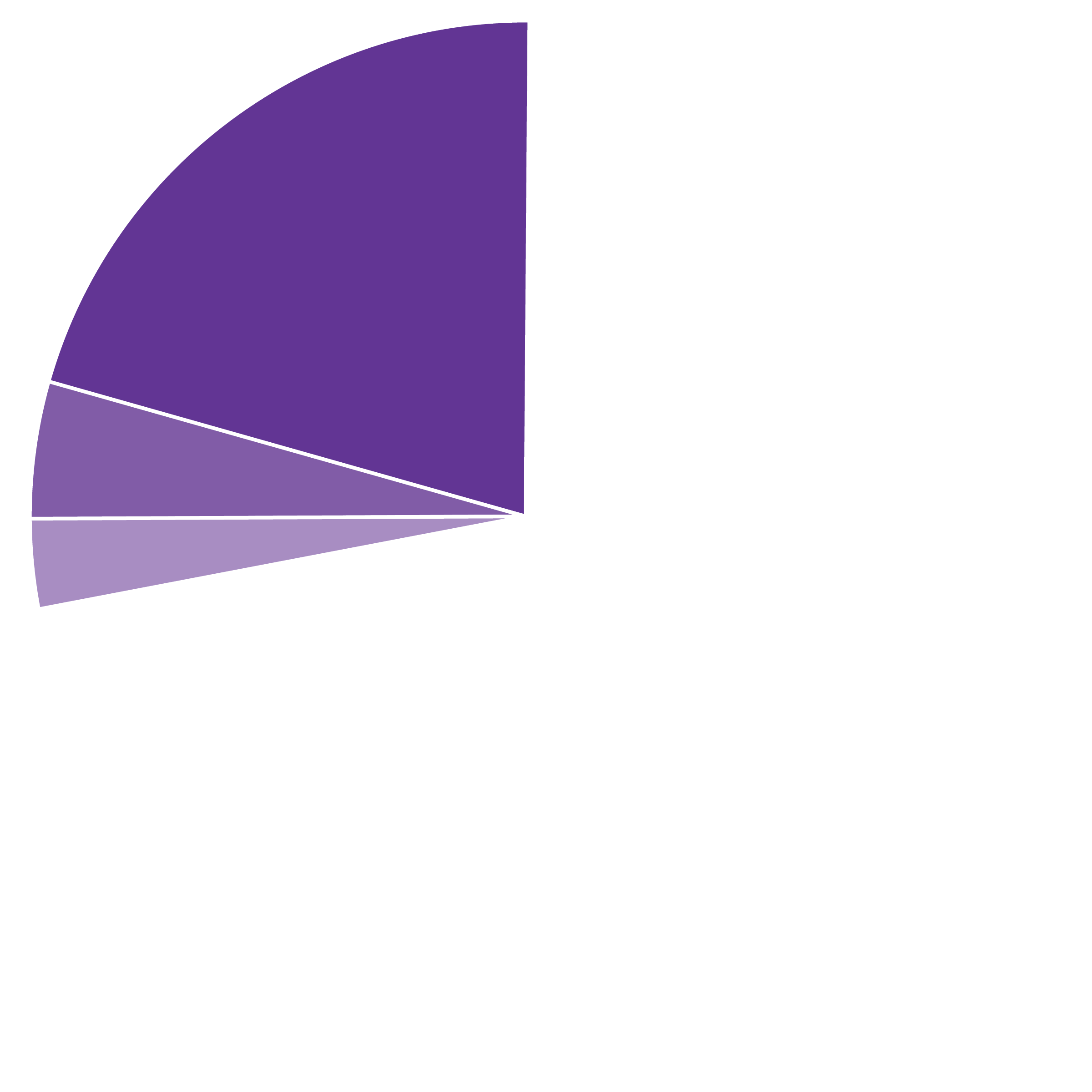 BRCA1 somatic mutations 3%
Other 21%
BRCA2 germline mutations 6%
DRD positive may be sensitive to PARP inhibition
BRCA sensitive to PARP inhibition
BRCA2 somatic mutations 3%
NER mutations 4-8%
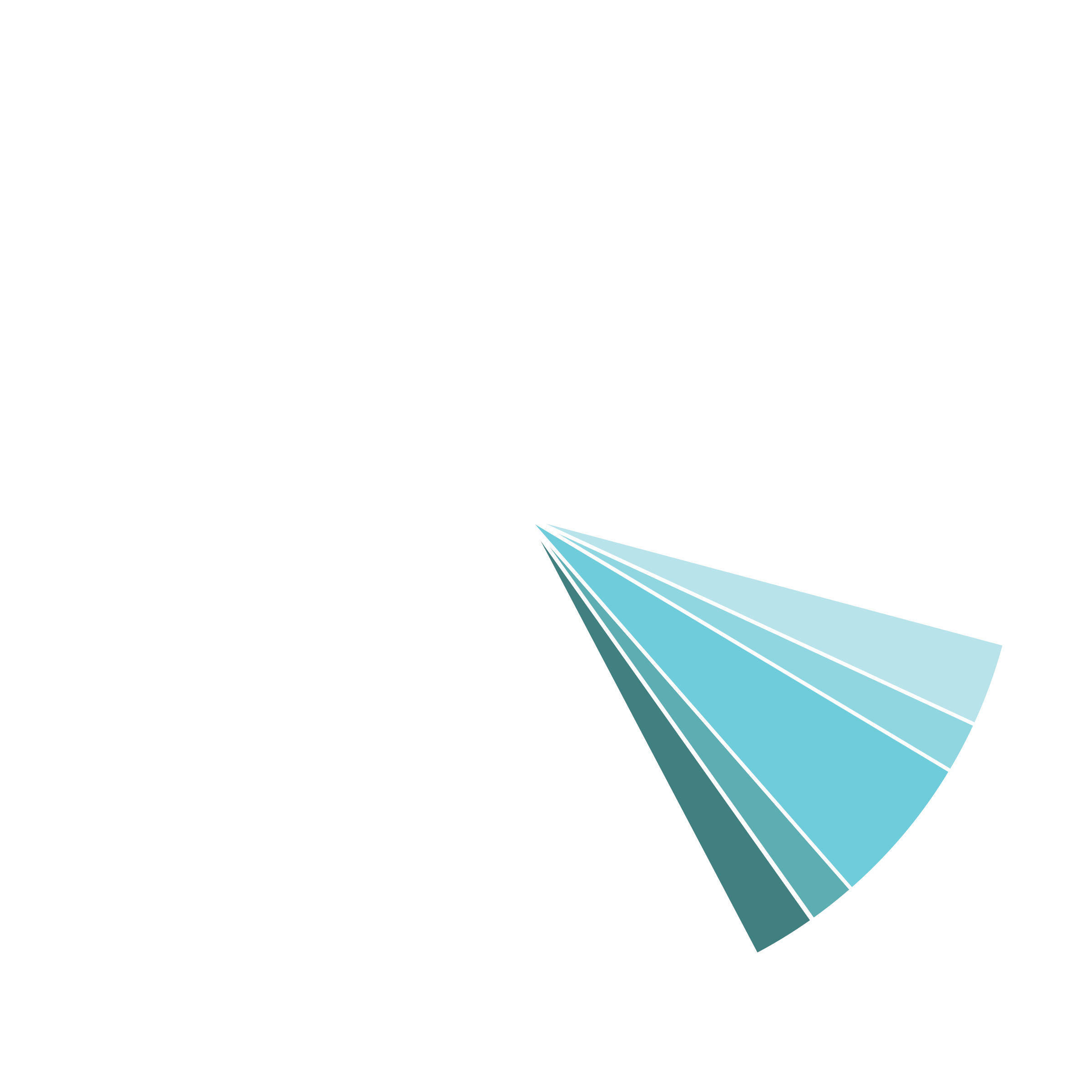 BRCA1 promoter methylation 10%
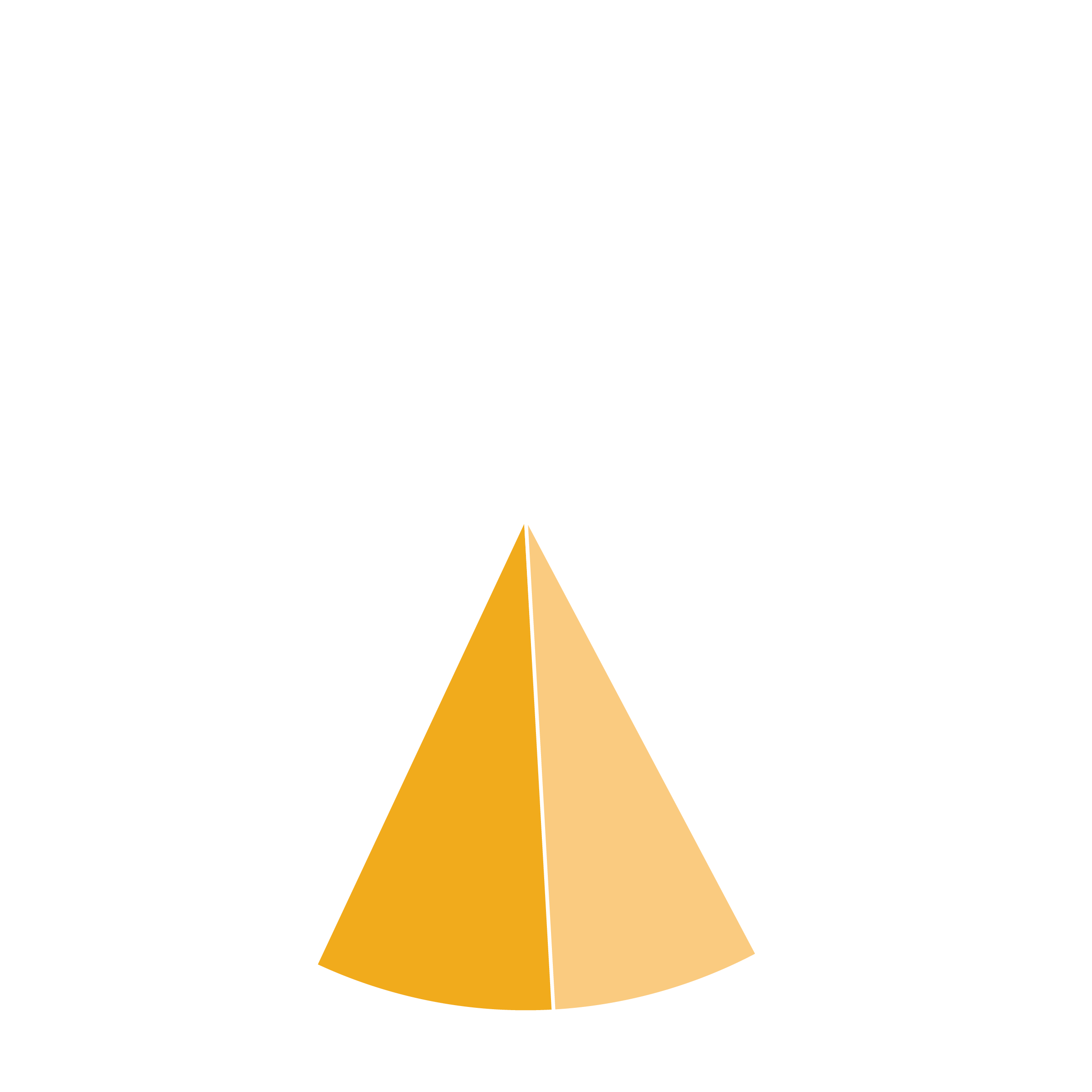 MMR mutations 3%
DR PROFICIENT
DRD
CDK12 mutations 3%
RAD51C promoter methylation 2%
FA gene mutations 2%
Cyclin E1 amplification 15%
Core RAD gene mutations 1.5%
HR DNA damage gene mutations 2%
DRD positive may be sensitive to PARP inhibition
EMSY amplification
6%
PTEN homozygous loss 7%
Not sensitive to PARP inhibition
POSSIBLY DRD
CDK12, cyclin dependent kinase 12; EMSY, BRCA2-interacting transcriptional repressor; FA, Fanconi anemia; MMR, mismatch repair; miRNA, micro messenger ribonucleic acid; NER, nucleotide excision repair; PTEN, phosphatase and tensin homolog.
Konstantinopoulos PA et al. Cancer Discov 2015;5:1137-54.
Impact of Family History of Breast or Ovarian Cancer
N
Proportion of patients with germline mutation
ALL PATIENTS		  360

Family history
Breast or ovarian cancer		  157
Neither breast nor ovarian cancer	  203
BRCA1
Other*
BRCA2
Other*
BRCA1
BRCA2
BRCA1
BRCA2
Other*
0
0.10
0.20
0.30
Frequency
* BARD1, BRIP1, CHEK2, MRE11, NBN, PALB2, RAD50, RAD51C and TP53
Walsh T et al. PNAS 2011;108(44):18032-7.
BRCA Testing (Germline or Tumor): Standard of Care1-5
Germline test
Tumor test
A patient with ovarian cancer who is BRCA 
wild type on germline testing would need subsequent tumor testing to establish whether or not she has a somatic BRCA mutation to access olaparib
A patient with ovarian cancer who has a BRCA mutation identified from tumor testing would need subsequent germline testing to determine whether there are implications for her relatives
Negative
Positive
Tumor test
Germline test
Beginning with a tumor test rather than a germline test:
Fewer patients will require 2 rounds of BRCA testing (a greater number of women with ovarian cancer will test negative on germline testing than will test positive on tumor testing). More cost effective?
Consent may be perceived as more straightforward 
Potential risk of not obtaining an accurate result (technical issues): missing a BRCA mutation
.1. Vergote I et al. Eur J Cancer. 2016;69:127-134. 2. NCCN Guidelines. https://www.nccn.org/professionals/physician_gls/PDF/genetics_screening.pdf. Accessed 24 September 2018. 3. SGO. https://www.sgo.org/clinical-practice/guidelines/genetic-testing-for-ovarian-cancer/. Accessed 24 September 2018. 4. ASCO. https://www.asco.org/practice-guidelines/cancer-care-initiatives/genetics-toolkit/assessing-your-patient%E2%80%99s-hereditary. Accessed 24 September 2018. 5. Ledermann JA et al. https://www.esmo.org/Guidelines/Gynaecological-Cancers/Newly-Diagnosed-and-Relapsed-Epithelial-Ovarian-Carcinoma/eUpdate-Treatment-Recommendations. Accessed 24 September 2018.
Clinical Utility of Multigene Panel Testing
Additional mutations (besides BRCA1/2) create risk for ovarian cancer
PALB2, BARD1, BRIP1, RAD51C, RAD51D, MSH2, MLH1, PMS2 and MSH6
Advantages 
Decreases:
Resource use (efficient use of funds and time)
Number of patient visits
Number of tests sent
Limitations
Increases:
Complexity of results
Likelihood of identifying results of uncertain clinical significance
Potential for misinterpretation of results
Norquist BM et al. JAMA Oncol 2016;2(4):482-90; SGO Clinical Practice Statement: Next Generation Cancer Gene Panels Versus Gene by Gene Testing. Available at: https://www.sgo.org/clinical-practice/guidelines/next-generation-cancer-gene-panels-versus-gene-by-gene-testing/.
Simultaneous clinical testing for germline and somatic mutations in ovarian carcinoma (OC): Mutation rate and impact on therapeutic decisions

Jorge S et al. 
Proc SGO 2019;Abstract 6.
Simultaneous Clinical Testing for Germline and Somatic Mutations in Ovarian Carcinoma (N = 43)
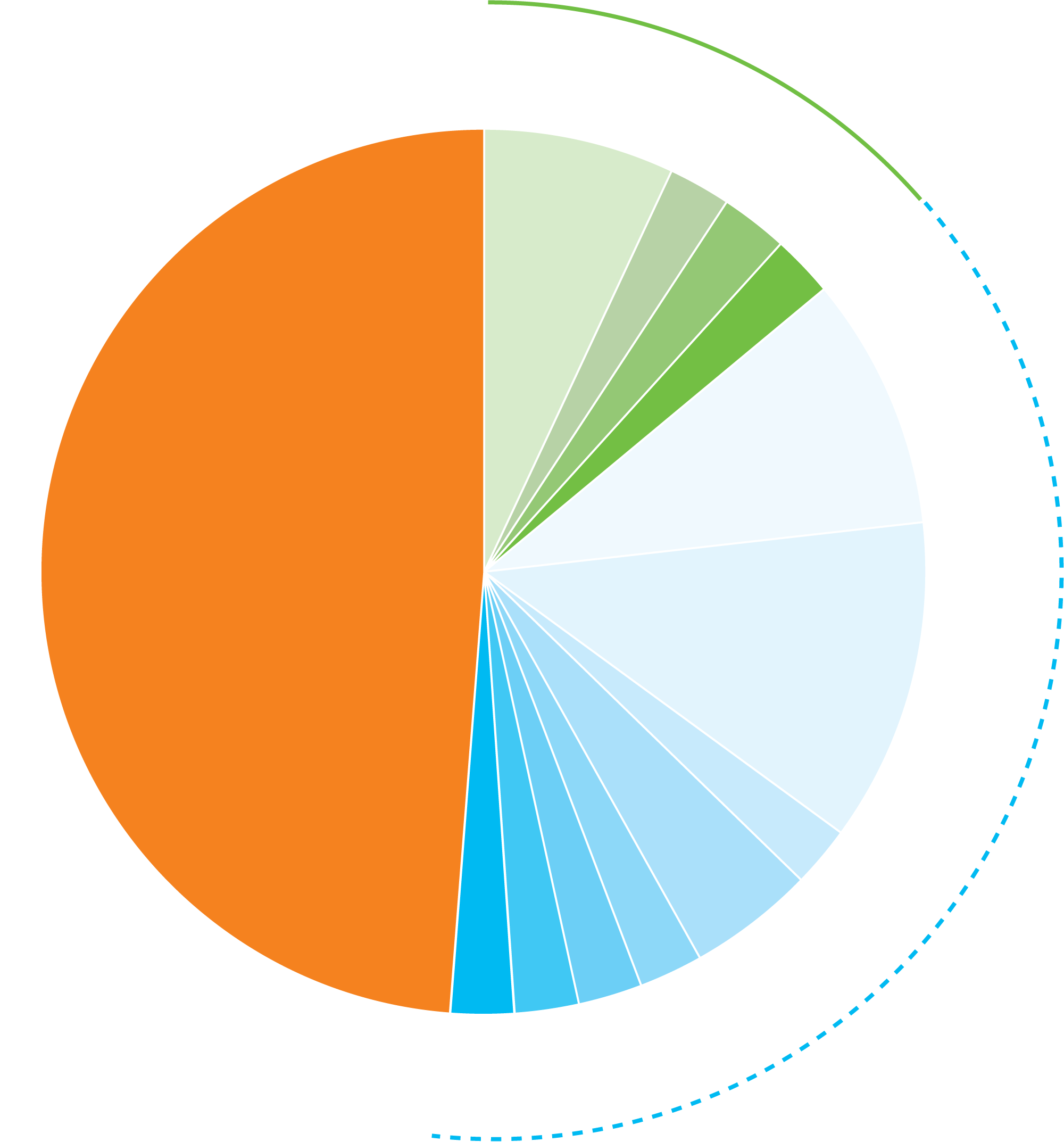 Negative = neither germline nor somatic mutation identified

Germline = germline mutation identified with corresponding somatic mutation

Somatic = somatic mutation identified but not germline mutation
BRCA1(3, 7%)
Germline (6, 14%)
In 18 cases (41.9%), somatic testing provided additional information on actionable mutations when germline testing was negative or inconclusive

Genetic testing had an impact on clinical decision making in 10 cases (23.3%) 
7 based on somatic mutations (3 BRCA1, 2 BRCA2, 1 RAD51B, 1 BRIP1) 
and 3 on germline mutations (1 BRCA1, 1 BRCA2, 1 PMS2)
BRCA2(1, 2.3%)
PMS2(1, 2.3%)
CHEK2(1, 2.3%)
BRCA1(4, 9.3%)
Negative (21, 48.8%)
BRCA2(5, 11.6%)
PMS2(1, 2.3%)
BRP1(2, 4.7%)
Somatic (16, 37.2%)
RAD51C(1, 2.3%)
RAD51B(1, 2.3%)
BRAF(1, 2.3%)
ATM(1, 2.3%)
Jorge S et al. Proc SGO 2019;Abstract 6.
SOLO-1: A Phase III Trial of Maintenance Olaparib in OC with BRCA Mutation
R
NCT01844986
Maintenance olaparib
300 mg BID
(n = 260)
CR or PR and no clinical evidence of PD after completing first-line platinum-based therapy
Placebo 
(n = 131)
(2:1)
Primary endpoint: Investigator-assessed progression-free survival
www.clinicaltrials.gov; Moore KN et al. Proc ASCO 2014;Abstract TPS5616; Moore K et al. N Engl J Med 2018 Dec 27;379(26):2495-505.
SOLO-1: Primary Endpoint Progression-Free Survival (Investigator Assessed)
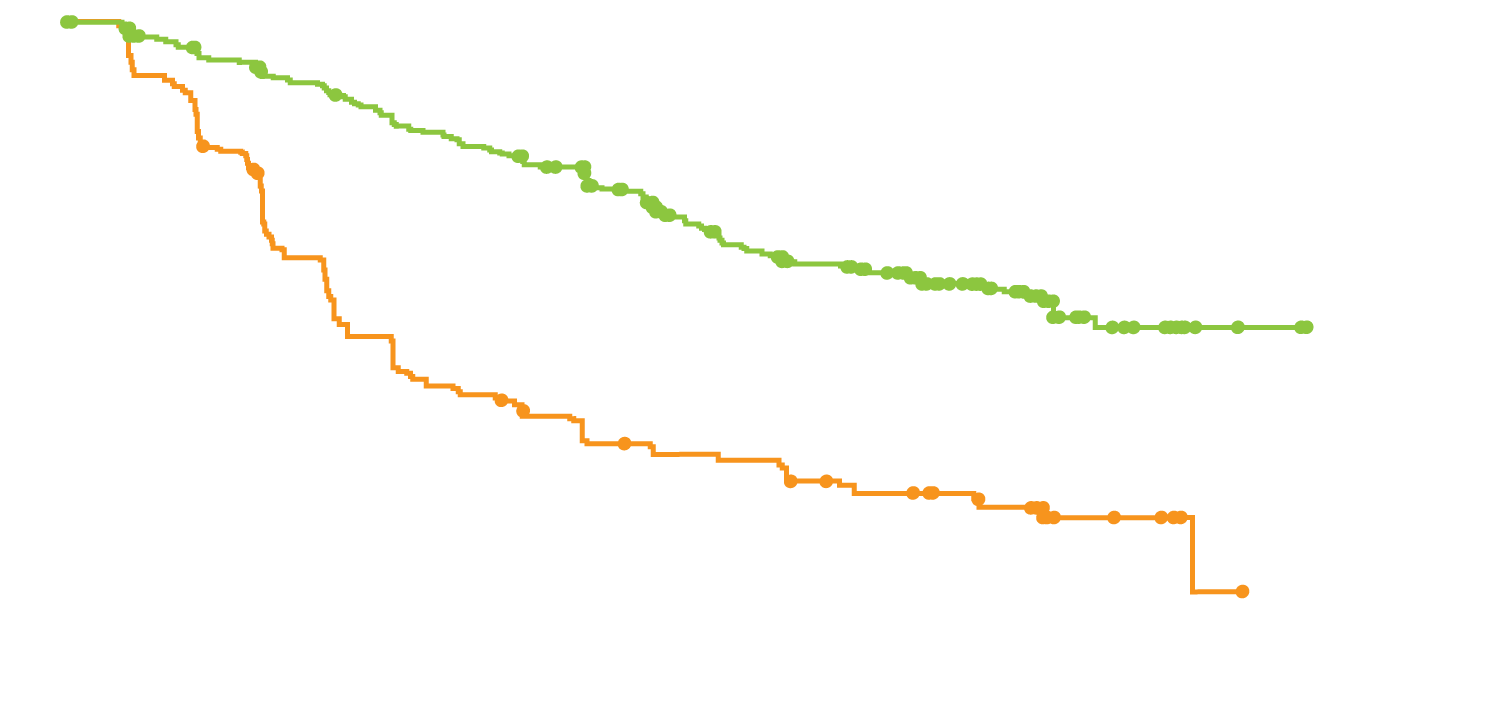 Patients free from disease progression and death (%)
Hazard ratio for disease progression or death, 0.30
P < 0.001
Months since randomization
Moore K et al. N Engl J Med 2018 Dec 27;379(26):2495-505.
SOLO-1: PFS Subgroup Analyses
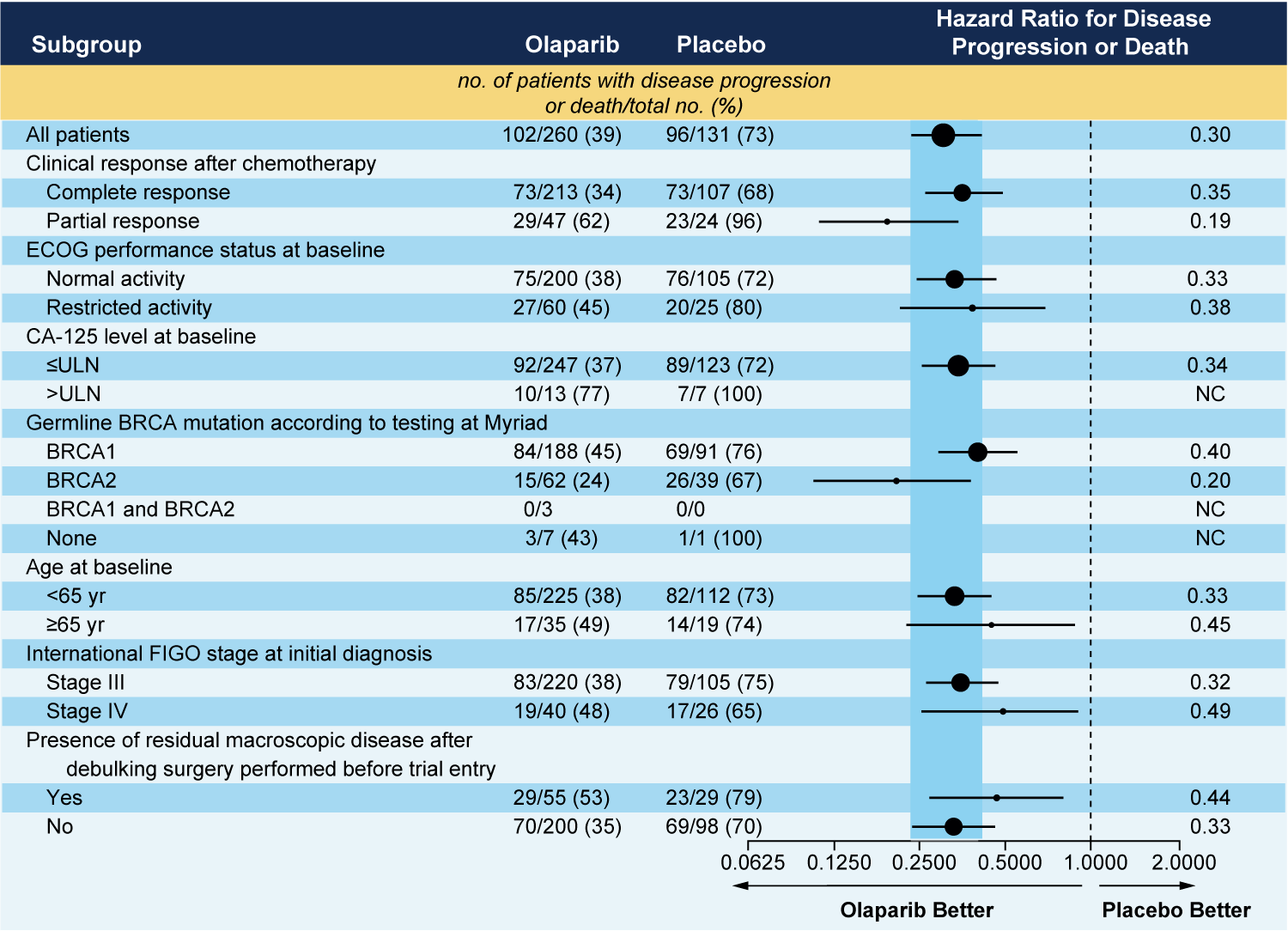 Moore K et al. N Engl J Med 2018 Dec 27;379(26):2495-505.
SOLO-1: Select Adverse Events
Moore K et al. N Engl J Med 2018 Dec 27;379(26):2495-505.
FDA Approval of Olaparib as First-Line Maintenance Therapy for Advanced Ovarian Cancer with BRCA Mutations
“On December 19, 2018, the FDA approved olaparib for the maintenance treatment of adult patients with deleterious or suspected deleterious germline or somatic BRCA-mutated (gBRCAm or sBRCAm) advanced epithelial ovarian, fallopian tube or primary peritoneal cancer who are in complete or partial response to first-line platinum-based chemotherapy. Patients with gBRCAm advanced epithelial ovarian, fallopian tube or primary peritoneal cancer should be selected for therapy based on an FDA-approved companion diagnostic.”
The FDA also approved the ­­­­BRACAnalysis CDx test to identify patients with gBRCAm advanced epithelial ovarian, fallopian tube or primary peritoneal cancer who are eligible for olaparib, based on the effectiveness of the test in the SOLO-1 trial population.
https://www.fda.gov/Drugs/InformationOnDrugs/ApprovedDrugs/ucm628876.htm
PRIMA Trial: Maintenance Niraparib for Advanced Ovarian Cancer After Response to Front-Line Platinum-Based Chemotherapy
R
Maintenance
Niraparib
Placebo
(2:1)
Primary endpoint: Progression-free survival
Gonzalez-Martin A et al. Proc ESMO 2018;Abstract 941PD.
Grade ≥3 Hematologic Toxicities Decreased with Individualized Dosing RegimenA Prospective Evaluation of Tolerability of Niraparib Dosing Based Upon Baseline Body Weight and Platelet Count: Pooled Interim Safety Data From the PRIMA Study
Fixed 300-mg dose
Individualized 200- or 300-mg dose
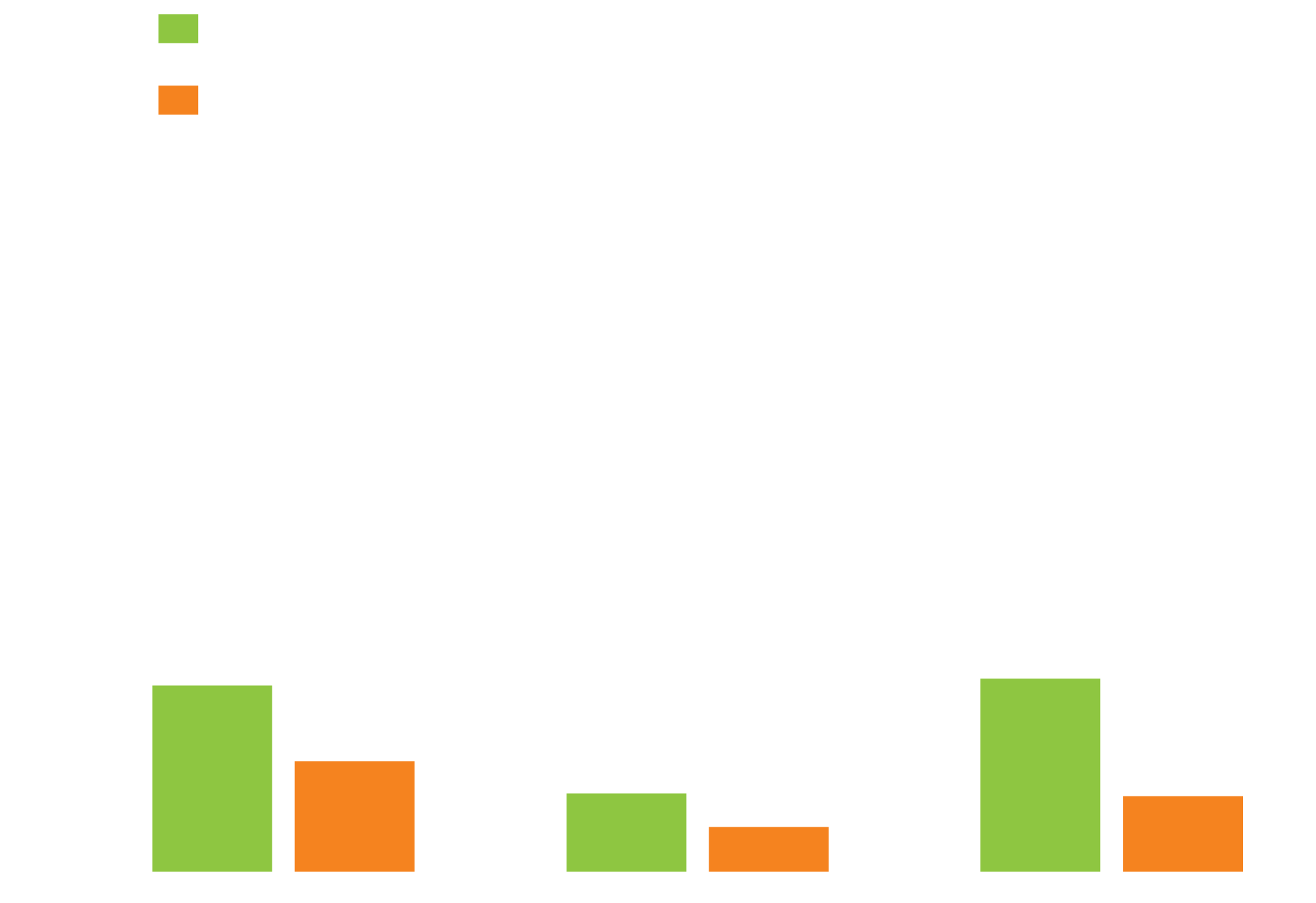 ~60% decrease in Grade ≥3 thrombocytopenia
~40% decrease in Grade ≥3 neutropenia and anemia
Patients (%)
Anemiaa
Neutropeniab
Thrombocytopenia
a Anemia events included anemia and hemoglobin decrease. 
b Neutropenia events included neutropenia, febrile neutropenia, and neutrophil count decrease.
Monk BJ et al. Proc SGO 2019;Abstract 3 (Plenary).
ATHENA Phase III Trial Schema
R
Rucaparib + nivolumab
Target accrual: N = 1,012
Rucaparib + placebo
Placebo + nivolumab
Placebo + placebo
Primary endpoint: Investigator-assessed PFS
www.clinicaltrials.gov. Accessed June 1, 2019 (NCT03522246).
Select Ongoing Phase III Clinical Trials of PARP Inhibitors as Maintenance After First-Line Therapy
www.clinicaltrials.gov. Accessed May 2019.
A woman in her 60s with Stage IIIC high-grade serous ovarian cancer (Dr O’Malley)
Complete cytoreductive surgery (no gross residual disease)
Modified GOG 172 IP chemo regimen (cisplatin IP, with IP and IV taxane) x 6 cycles
CR with normalization of her CA125 (9), normal CT
Genetic counseling: Underwent extended germline testing and NGS somatic testing
BRCA2 somatic mutation
Olaparib maintenance
Continues on treatment, NED
A woman in her 60s (Dr O’Malley)
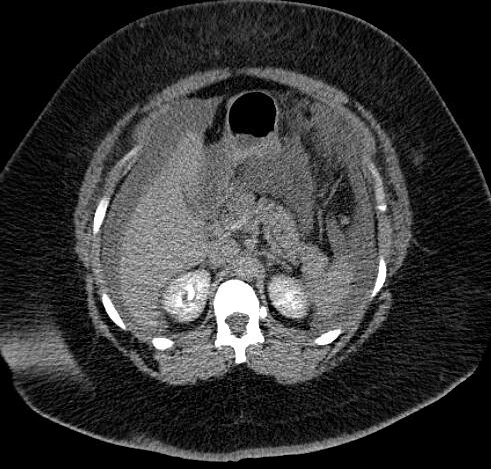 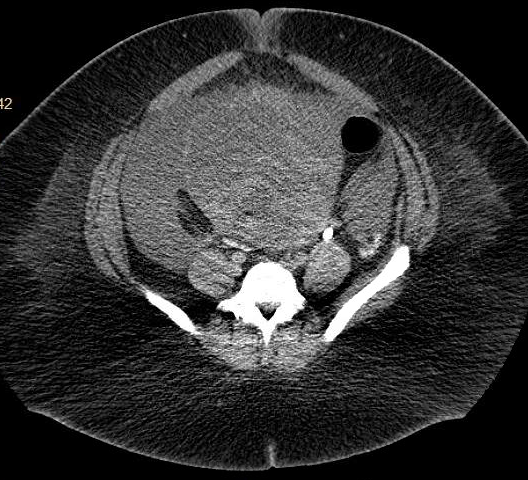 Module 2A: Role of PARP Inhibition in the Management of Relapsed Ovarian Cancer
Platinum-sensitive relapse
A nurse in her late 50s with BRCA wild-type ovarian cancer (Dr Ledermann)
3/2016: TAH/BSO, supracolic omentectomy and removal of pararectal deposit
9/2016: Completes carboplatin and paclitaxel x 6
Normal CA125 and CT
8/2017: CA125 137 units/ml, CT: sigmoid mass
Resection of HGSC, with no residual disease
3/2018: Completes carboplatin and liposomal doxorubicin x 6
Niraparib maintenance therapy 200 mg
Persistent Grade 1 elevation of ALT and Alk phosphatase
Minor Grade 1 fatigue and insomnia
5/2019: Remains free of recurrence
A nurse in her late 50s with BRCA wild-type ovarian cancer (Dr Ledermann)
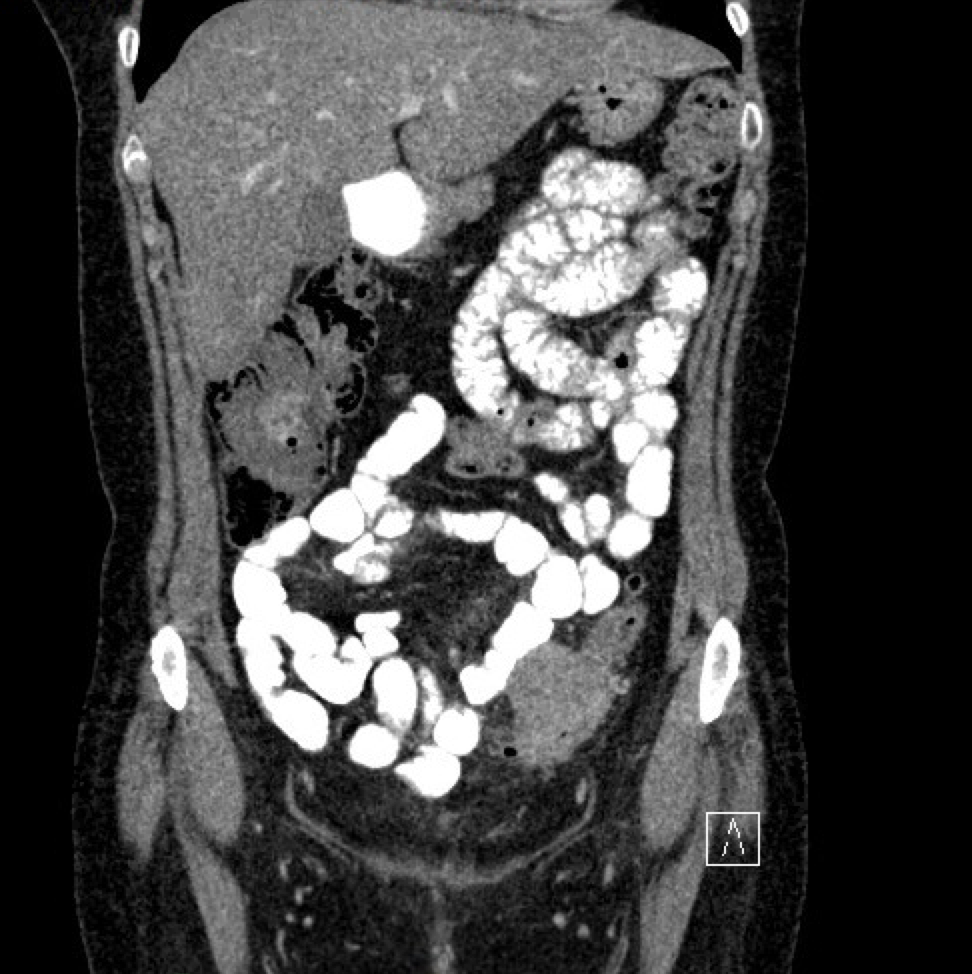 A woman in her 80s with platinum-sensitive recurrent ovarian cancer (Dr O’Malley)
Stage IIIC HGSOC (neoadjuvant chemo  interval TRS  3 additional cycles chemo)
18 months after completing chemo: Elevated CA125, peritoneal disease 
IV carboplatin and PLD every 4 weeks: PR
Normal CA125 but persistent 8-mm RUQ disease
Previously underwent extended germline testing
Sent original tissue for somatic NGS testing: RAD51C mutation
Maintenance rucaparib: CR
Continues on therapy today (13+ months)
FDA-Approved PARP Inhibitors as Maintenance Therapy for Recurrent, Platinum-Sensitive Disease
Niraparib
Rucaparib
Olaparib
Indications:
Maintenance following response to platinum-based therapy
Irrespective of BRCA status

Pivotal studies: SOLO-2, Study 19

Approved: 8/2017
Indications:
Maintenance following response to platinum-based therapy 
Irrespective of BRCA status

Pivotal study: ARIEL3


Approved: 4/2018
Indications:
Maintenance following response to platinum-based therapy 
Irrespective of BRCA status

Pivotal study: ENGOT-OV16/NOVA

Approved: 3/2017
Niraparib FDA insert, revised 3/2017; Rucaparib FDA insert, revised 4/2018; Olaparib FDA insert, revised 1/2018;
Pujade-Lauraine E et al. Lancet 2017;18(9):1274-84; Mirza MR et al. N Engl J Med 2016;375(22):2154-64; Coleman RL et al. Lancet 2017;390(10106):1949-61; Ledermann J et al. N Engl J Med 2012;366:1382-92.
Eligibility and Dosing in Pivotal Studies of PARP Inhibitors for Recurrent, Platinum-Sensitive OC
1 Mirza MR et al. N Engl J Med 2016;375(22):2154-64; 2 Pujade-Lauraine E et al. Lancet 2017;18(9):1274-84; 3 Coleman RL et al. Lancet 2017;390(10106):1949-61.
ENGOT-OV16/NOVA: PFS Results
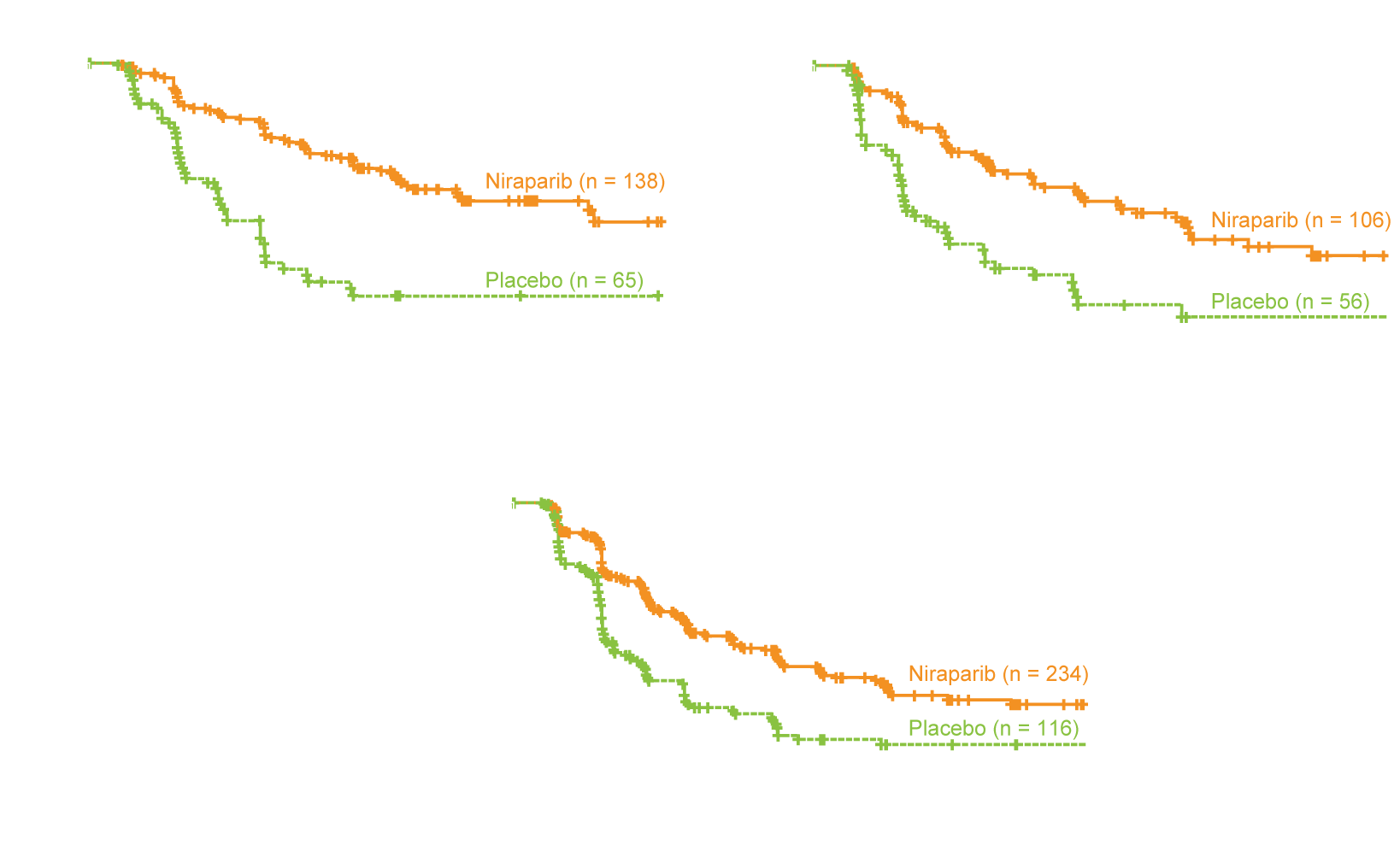 21.0 mo
12.9 mo
3.8 mo
5.5 mo
9.3 mo
3.9 mo
Mirza MR et al. N Engl J Med 2016;375(22):2154-64.
Effect of BRCA Status on Outcomes with Niraparib Maintenance Therapy: ENGOT-OV16/NOVA
Mirza MR et al. N Engl J Med 2016;375(22):2154-64.
ENGOT-OV16/NOVA: PFS Probability by Dose
gBRCAmut
non-gBRCAmut
300 mg
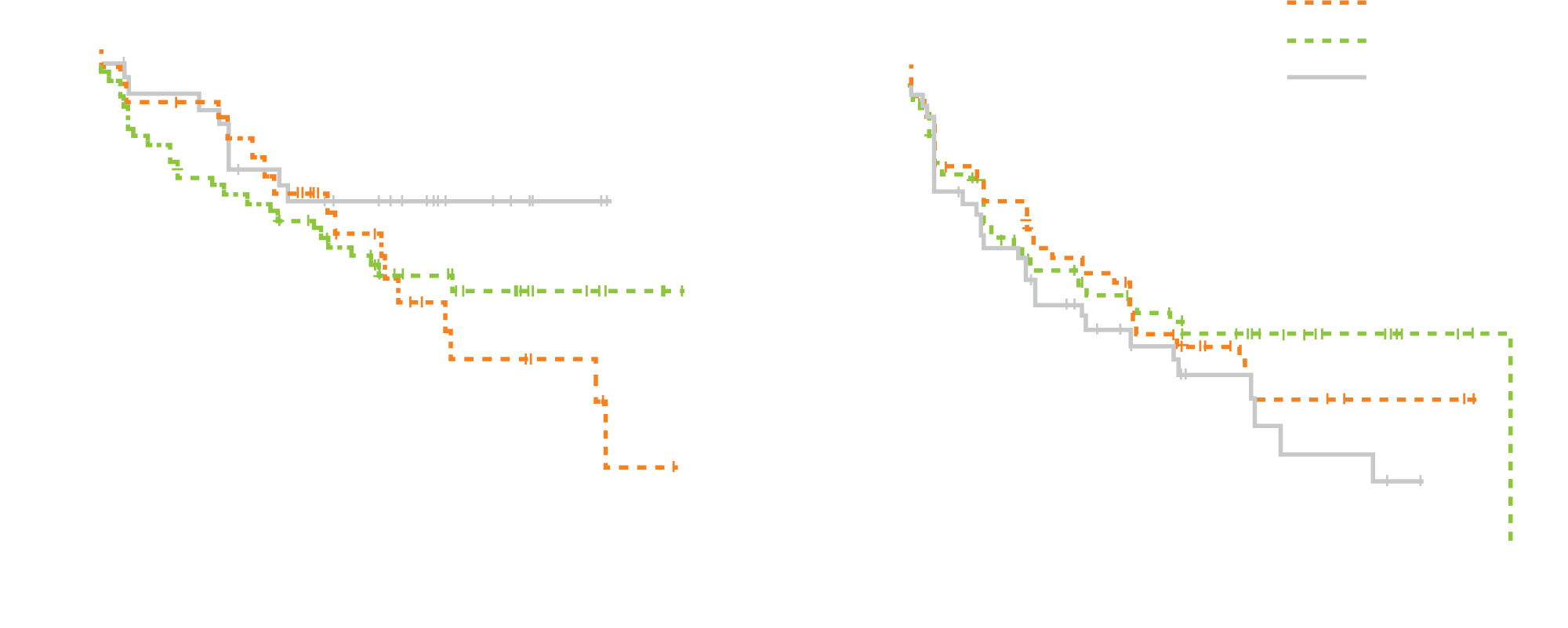 200 mg
100 mg
Berek JS et al. Ann Oncol 2018;29(8):1784-92.
ENGOT-OV16/NOVA: Safety and Dose Modification for Patients Receiving Niraparib
Retrospective analysis of ENGOT-OV16/NOVA to identify clinical parameters that predict dose reductions
After dose modification, 200 mg was the most commonly administered dose
Patients with a baseline body weight <77 kg or platelet count <150,000/μL
Had higher rates of Grade ≥3 thrombocytopenia (35% vs 12%) 
Received an average daily dose of 200 mg due to dose interruption/reduction 
Progression-free survival with dose reduction to 200 mg or 100 mg was consistent with PFS with continuation of the 300 mg starting dose
Patients with baseline body weight of <77 kg or baseline platelets of <150,000/μL may benefit from a starting dose of 200 mg/day
Berek JS et al. Ann Oncol 2018;29(8):1784-92; Lord R et al. Proc SGO 2018;Abstract 20.
SOLO-2: PFS by Investigator Review
PFS by Investigator Assessment
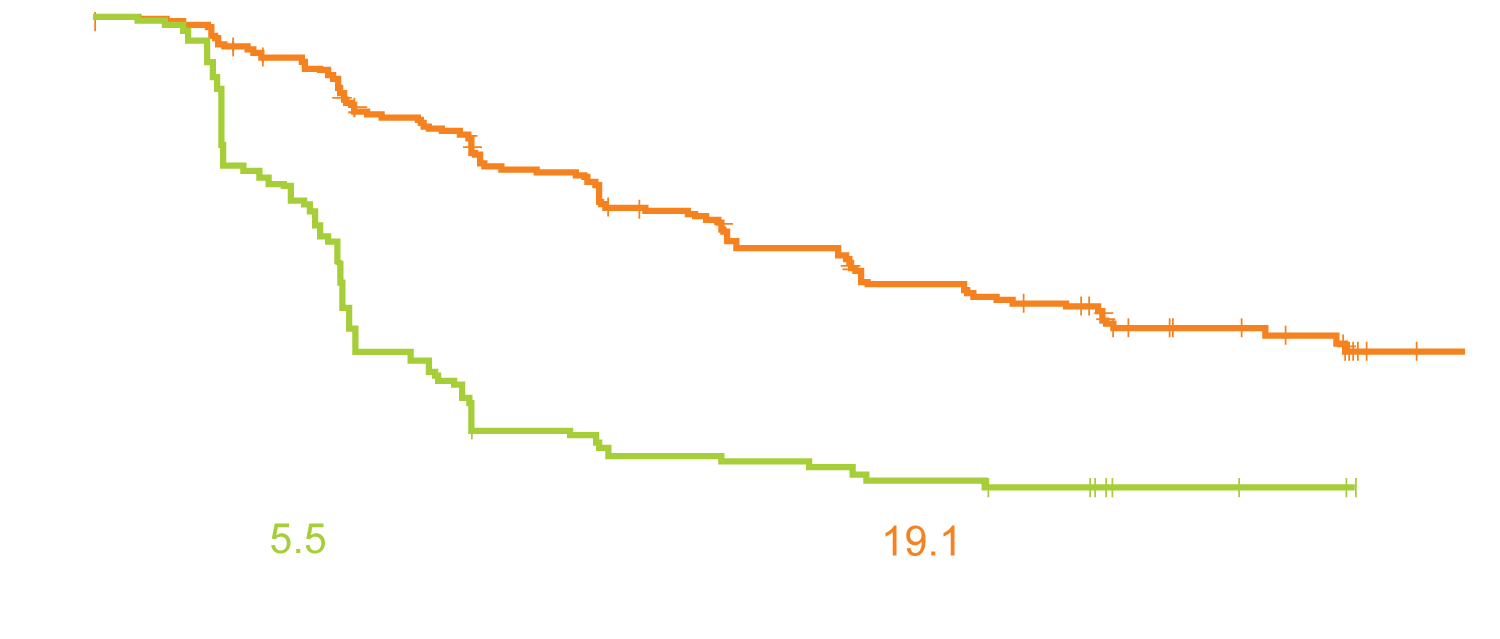 Progression-free survival (%)
Months since randomization
Pujade-Lauraine E et al. Lancet 2017;18(9):1274-84.
Effect of BRCA Status on Outcomes with Olaparib Maintenance Therapy: SOLO-2, Study 19
Pujade-Lauraine E et al. Lancet 2017;18(9):1274-84. Ledermann JA et al. Lancet Oncol 2014;15:852-61.
ARIEL3: PFS by Investigator Assessment (INV)
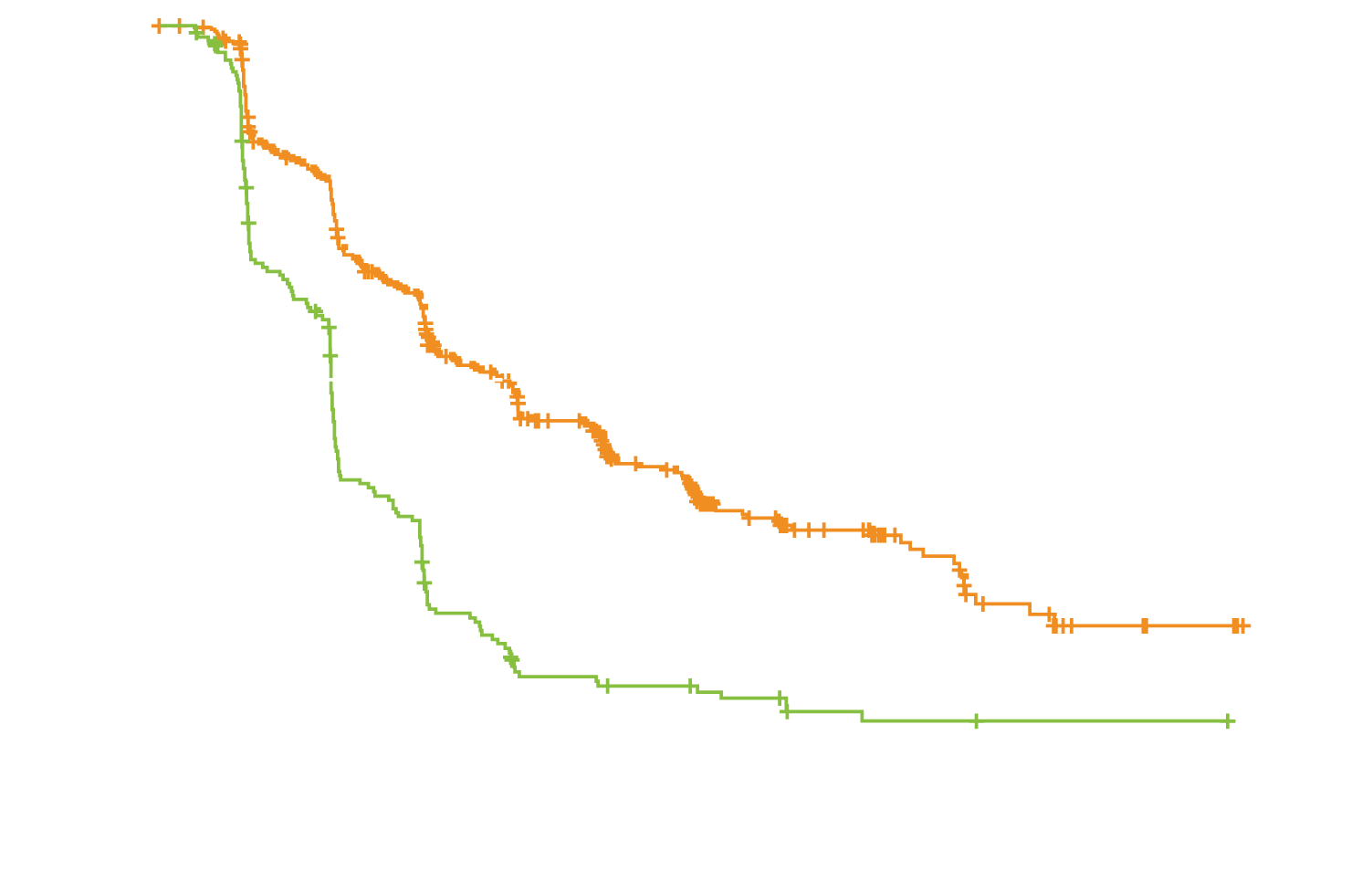 ITT
Rucaparib (n = 375) = 10.8 mo
Placebo (n = 189) = 5.4 mo
HRD = homologous recombination deficient carcinoma; dx = disease
Coleman RL et al. Lancet 2017;390(10106):1949-61.
Effect of BRCA and DNA Repair Deficiency Status on Outcomes with Rucaparib Maintenance Therapy: ARIEL3
HRD = homologous recombination deficiency;  BRCAwt = BRCA wild type; LOH = loss of heterozygosity
Coleman RL et al. Lancet 2017;390(10106):1949-61; Ledermann JA et al. Proc ESMO 2017;Abstract LBA40_PR; Coleman RL. Proc AACR 2017 (Addressing Critical Questions in Ovarian Cancer Research and Treatment).
ARIEL3: Rucaparib in Patients With or Without Bulky Disease
Aghajanian C et al. ASCO 2018;Abstract 5537.
Side Effects of PARP Inhibitors
Common side effects with all PARP inhibitors 
Gastrointestinal: nausea, vomiting, constipation
Hematologic: anemia, thrombocytopenia*, neutropenia
Fatigue, insomnia
Other adverse events of special interest
Pneumonitis: <1% of patients on olaparib
MDS, AML: olaparib <1.5%, rucaparib 0.5%, niraparib 1.4%
Creatinine increase: rucaparib 92%, olaparib 44%
Cardiovascular side effects: niraparib
Embryo-fetal toxicity
* Occurs more frequently with niraparib
Niraparib FDA insert revised 3/2017; Rucaparib FDA insert revised 12/2016; Olaparib FDA insert revised 1/2018
Module 2B: Role of PARP Inhibition in the Management of Relapsed Ovarian Cancer
Multiply relapsed disease
Combination of Niraparib and Bevacizumab versus Niraparib Alone as Treatment of Recurrent Platinum-Sensitive Ovarian Cancer. A Randomized Controlled Chemotherapy-Free Study — NSGO-AVANOVA2/ENGOT-OV24

Mirza M et al. 
ASCO 2019;Abstract 5505.
Oral Abstract Session, Monday, June 3, 3:03-3:15 PM, S406
A woman in her early 60s with recurrent ovarian cancer and a BRCA2 mutation (Dr Liu)
Stage II ovarian cancer, declined adjuvant chemotherapy
7 months later: Recurrence
Carboplatin/paclitaxel x 6  partial response
Chemo holiday per patient request
7 months later: Progressive disease  
Liposomal doxorubicin (patient declined carboplatin-based therapy)  
Response followed by progression after 7 cycles
Rucaparib  
Baseline Cr 0.88  1.4 after 1 week on treatment (stable at 1.3-1.4 subsequently)  
Robust response after 2 cycles, rapid disease progression after 4 cycles
A woman in her early 60s (Dr Liu)
2 Months After Initiating 
Treatment
4 Months After Initiating 
Treatment
Pre-Treatment
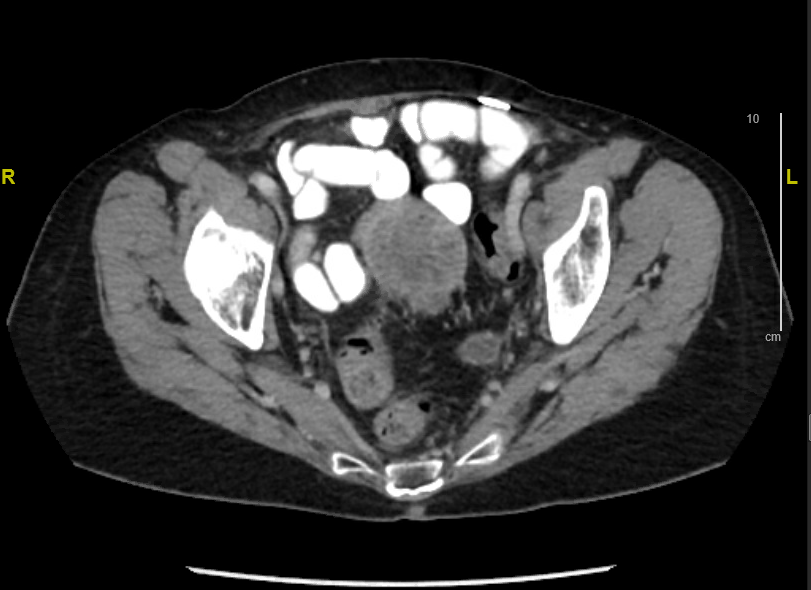 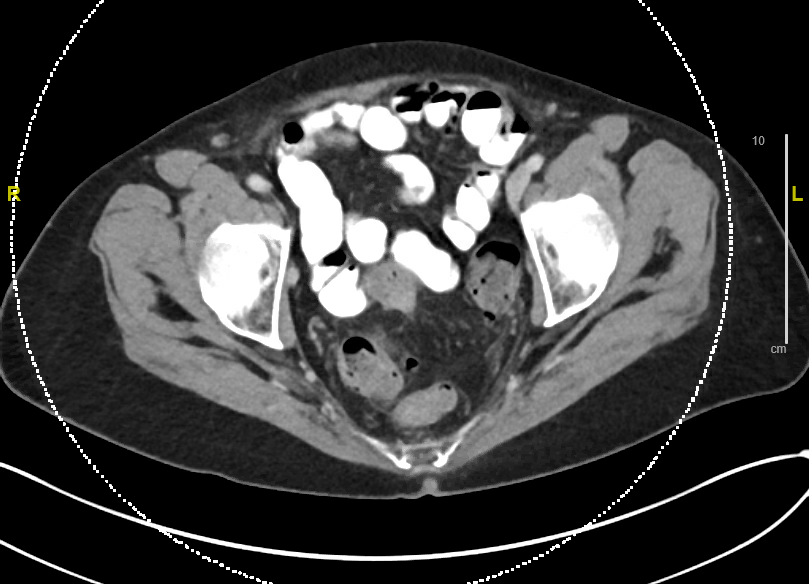 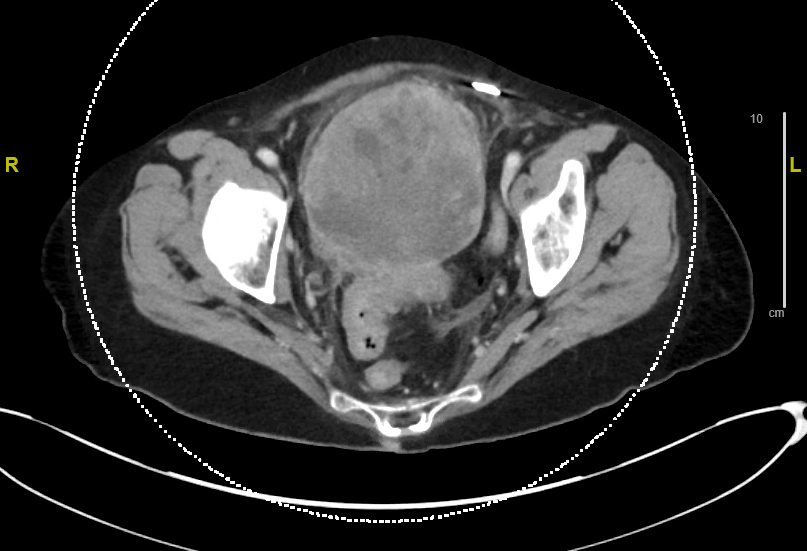 FDA-Approved PARP Inhibitors as Monotherapy for Multiply Relapsed Disease
Olaparib
Rucaparib
Indications:
4th-line therapy and beyond
Germline BRCA mutation

Dosing:
300 mg BID

Outcome of pivotal study: ORR: 34%, 
Median duration of response: 7.9 mos

Approved: 12/2014
Indications:
3rd-line therapy and beyond
Germline and/or somatic BRCA mutation

Dosing:
600 mg BID

Outcome of pivotal study: ORR: 54%, 
Median duration of response: 9.2 mos

Approved: 12/2016
Olaparib prescribing information, revised 12/2018; Rucaparib prescribing information, revised 4/2018. Kaufman B et al. J Clin Oncol 2015;33:244-250; Swisher E et al. Lancet Oncol 2017;75-87; Kristeleit R et al. Clin Cancer Res 2017;23(15):4095-106; Oza A et al. Gynecol Oncol 2017;147:267-75.
Study 42: Olaparib Monotherapy in Patients with Advanced OC and gBRCA Mutations Who Received 3 or More Lines of Prior Chemo
Domchek SM et al. Gynecol Oncol 2016;140(2):199-203.
Olaparib Meets Primary Endpoint in the Phase III SOLO-3 Trial for Patients with Relapsed Advanced Ovarian Cancer with BRCA Mutations
On December 20, 2018, positive results were announced from the randomized Phase III SOLO-3 trial of olaparib tablets in patients with relapsed ovarian cancer after two or more lines of treatment. The trial was conducted as a post-approval commitment in agreement with the FDA. 
In the trial, patients with advanced ovarian cancer with BRCA mutations who received olaparib after 2 or more lines of chemotherapy demonstrated a statistically significant and clinically meaningful improvement in the primary endpoint of objective response rate (ORR) and the key secondary endpoint of progression-free survival (PFS) compared to chemotherapy. The safety and tolerability profile of olaparib was consistent with previous trials.
Trial results will be presented at an upcoming medical meeting.
https://www.astrazeneca.com/media-centre/press-releases/2018/lynparza-meets-primary-endpoint-in-phase-iii-solo-3-trial-for-the-treatment-of-relapsed-brca-mutated-advanced-ovarian-cancer20122018.html
Olaparib Monotherapy versus (vs) Chemotherapy for Germline BRCA-mutated (gBRCAm) Platinum-sensitive Relapsed Ovarian Cancer (PSR OC) Patients (pts): Phase III SOLO3 Trial

Penson RT et al. 
ASCO 2019;Abstract 5506.
Oral Abstract Session, Monday, June 3, 3:15-3:27 PM, S406
Study 10/ARIEL2: Rucaparib in Patients with Relapsed OC with Germline or Somatic BRCA Mutations Who Received 2 or More Lines of Prior Chemo
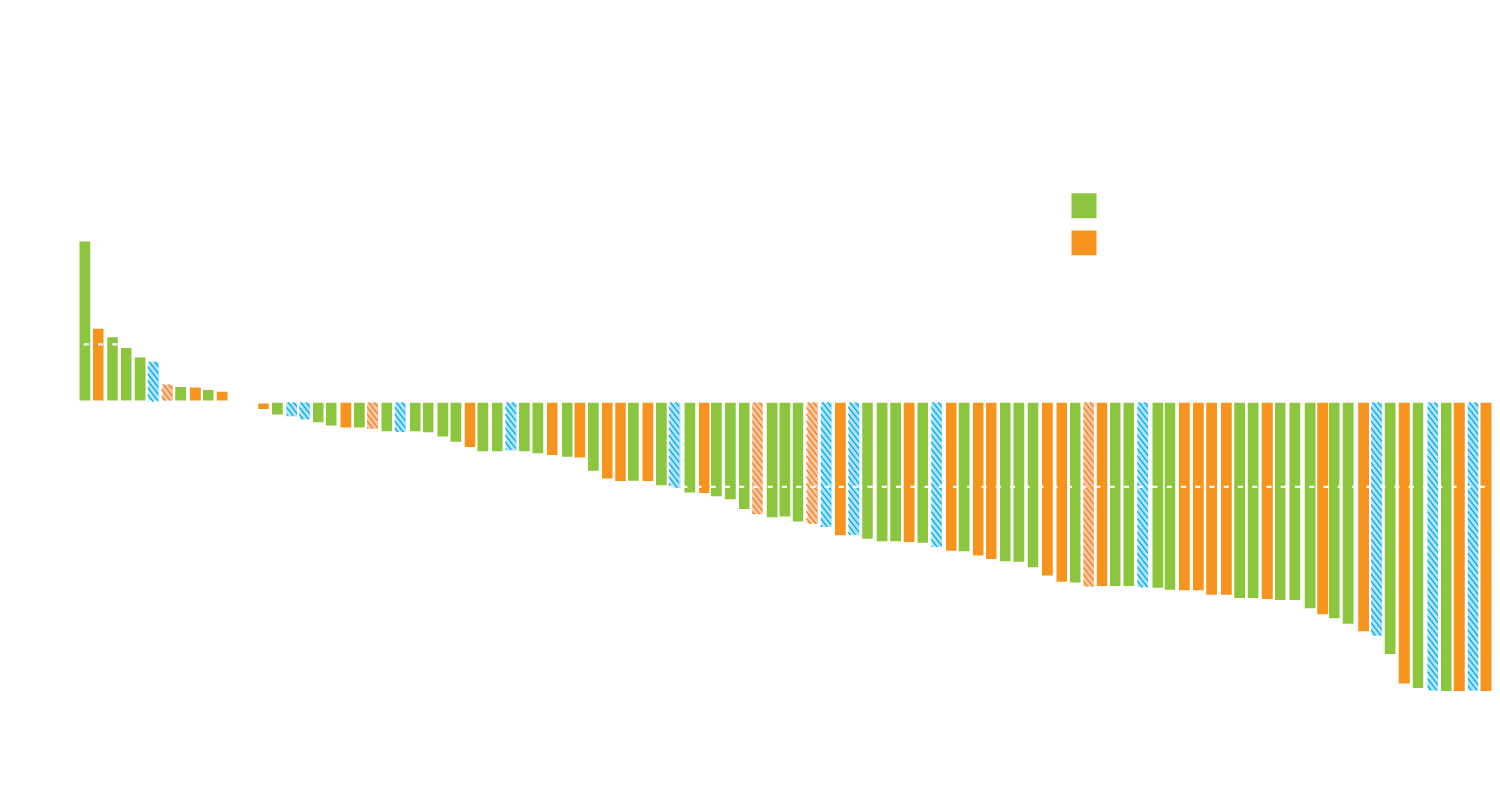 N = 103 patients
+
Ongoing
BRCA1
BRCA2
Germline BRCA1/2 mutation
Somatic BRCA1/2 mutation
ORR: 53.8%
Change from baseline in sum of the diameter of target lesions (%)
Oza AM et al. Gynecol Oncol 2017;147(2):267-75.
Study 10/ARIEL2: Rucaparib in Relapsed OC with Germline or Somatic BRCA Mutations
Confirmed response rate by investigator
ORR
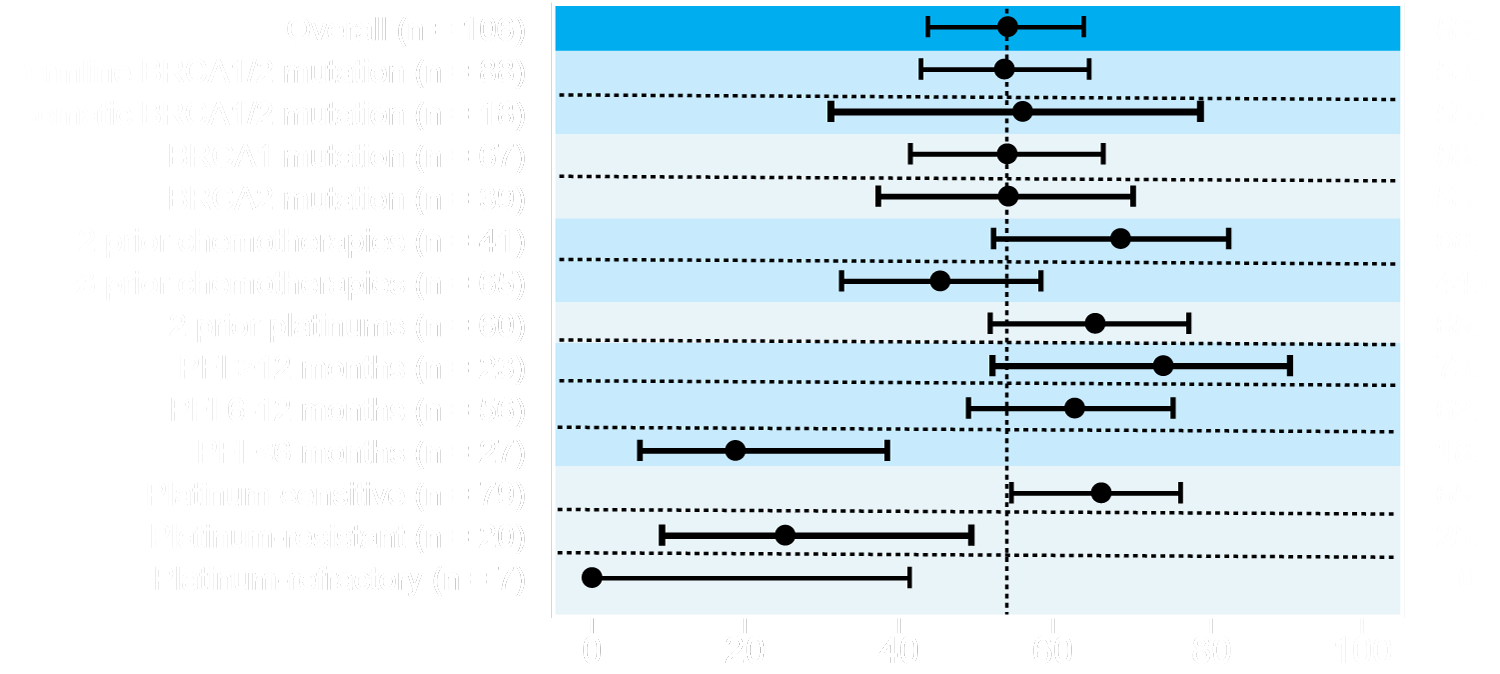 ORR (95% CI)
Oza AM et al. Gynecol Oncol 2017;147(2):267-75.
QUADRA: Tumor Response to Niraparib Monotherapy in All Patients Who Had Received at Least 3 Previous Chemotherapy Regimens
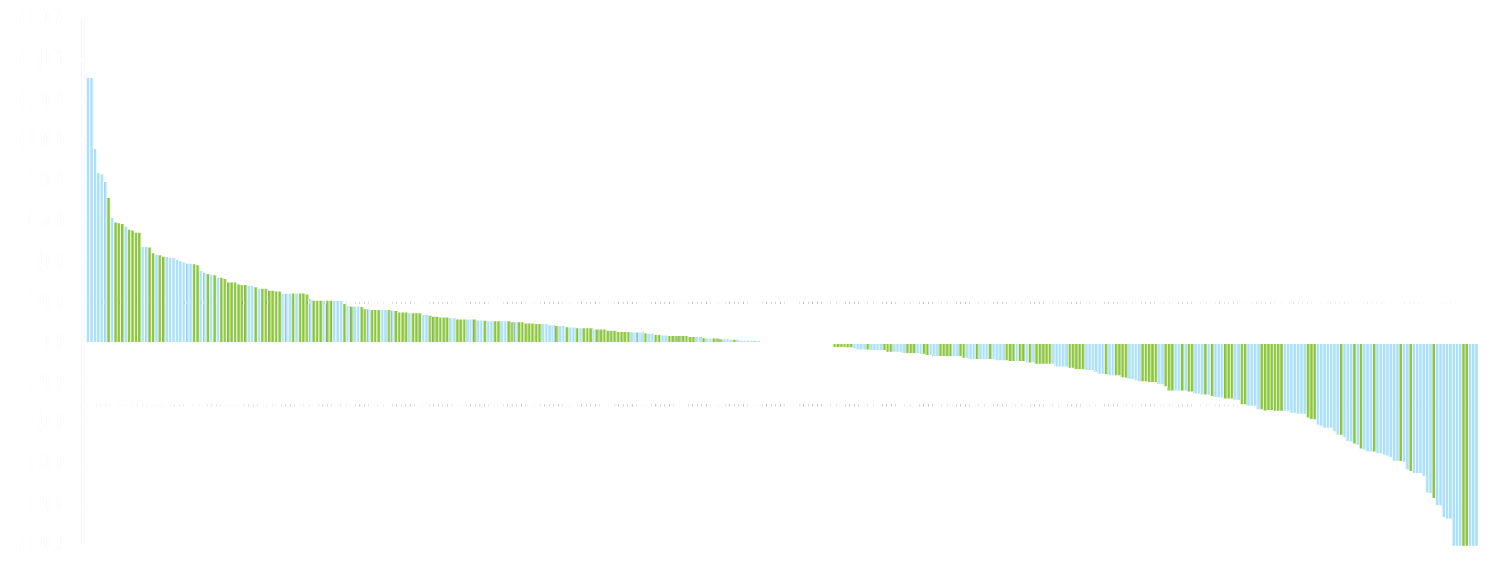 In all response-evaluable patients:
ORR = 38/387 (10%)
mDOR = 9.4 months
HRDpos
HRDneg/unknown
Benefit observed across all patient populations
Best percentage change from baseline (%)
+20%
-30%
Patient
Patients with at least 1 follow-up scan with an evaluable target lesion in fourth or later line (n = 380) are included on the waterfall plot.
Patients previously treated with PARP inhibitors are included.
Moore KN et al. Lancet Oncol 2019;20(5):636-48.
QUADRA: Subgroup Analysis of Response in Patients with Platinum-Sensitive Disease
CBR24 = clinical benefit rate (CR + PR + SD ≥24 weeks)
Median OS for patients with measurable disease at baseline, excluding those who had received only 2 prior lines of therapy (n = 456):  17.2 months
Moore KN et al. Lancet Oncol 2019;20(5):636-48.
Module 3: Investigational Applications of Approved PARP Inhibitors; Other PARP Inhibitors in Clinical Development
PARPi After PARPi: A Multi-institutional, Retrospective Review of Patients with EOC Who Received at Least 2 Lines of PARPi Therapy
N = 21
Response to initial PARP inhibitor (PARPi1)
CR: 10, PR: 3, SD: 4, PD: 2
Response to second PARP inhibitor (PARPi2)
PR: 3, SD: 13, PD: 2
The 3 patients who experienced a PR to PARPi2 had a BRCA mutation and all experienced a CR to PARPi1
Prior PARPi did not predict toxicity to a second PARPi
Essel KG et al. Proc SGO 2019;Abstract 7.
OReO Trial: PARPi After PARPi (Olaparib Maintenance Re-treatment)
R
R
Two cohorts independently powered for PFS, one for BRCAm and one for BRCAwt (HRD pos and HRD neg)
Olaparib

300mg** po bid
All epithelial ovarian cancer*
1 prior PARP inhibitor maintenance period
Known BRCA status

PLUS

Response ≥PR to most recent platinum CT (not bevacizumab)
Entry based on length of first PARP inhibitor exposure

BRCAm →
PARP inhibitor ≥18 mo (after first-line CT) 
PARP inhibitor ≥12 mo (after second-line CT)

BRCAwt →
PARP inhibitor ≥12 mo (after first-line CT)
PARP inhibitor ≥6 mo after second- or later-line CT
Cohorts
gBRCAm or sBRCAm
N≈136
Primary outcome 
PFS

Secondary outcomes 
TFST
TSST 
FACT-O
Safety and AEs
OS
Placebo
2:1
Stratification factors:
Prior bevacizumab
3 vs ≥4 chemotherapy lines
Olaparib

300mg** po bid
BRCAwt all-comers
N≈280
FSI 2Q 2017

PFS readout: BRCAm 4Q 2020
BRCAwt 2Q 2021

CSR 3Q 2022
Placebo
2:1
*Not restricted to high-grade serous ovarian cancer
**Tablet formulation
AEs=adverse events; bid=twice daily; CSR=clinical study report; CT=chemotherapy; FACT-O=Functional Assessment of Cancer Therapy-Ovarian; FSI=first subject in; HRD=homologous recombination deficiency; mo=months; OS=overall survival; PARP=poly ADP ribose polymerase; PFS=progression-free survival; po=by mouth; PR=partial response; TFST=time to first subsequent therapy; TSST=time to second subsequent therapy; wt=wild type
Powered 80% for PFS primary endpoint (BRCAm HR=0.5 [74 events]; BRCAwt HR=0.65 [191 events]), Patients followed to OS for long-term safety
Current FDA-Approved and Investigational PARP Inhibitors: Differences
Lim JSJ, Tan DSP. Cancers Rev 2017;9(8):pii:E109. Olaparib package insert, rev 12/2018; Rucaparib package insert, rev 04/2018; Niraparib package insert, rev 2/2019
Efficacy and Safety of Veliparib Monotherapy for Platinum-Resistant or Partially Platinum-Sensitive OC Positive for gBRCA Mutation
Phase I: MTD for veliparib = 300 mg BID
Phase II: The most common treatment-related Grade 2 toxicities included fatigue (22%), nausea (22%) and vomiting (9%)
Steffensen KD et al. Int J Gynecol Cancer 2017;27(9):1842-9.
VELIA Phase III Trial Schema
R
Accrual: N = 1,140
Carboplatin/paclitaxel + veliparib
 veliparib maintenance
Carboplatin/paclitaxel + veliparib
 placebo maintenance
Carboplatin/paclitaxel + placebo
 placebo maintenance
Primary endpoint: Progression-free survival
www.clinicaltrials.gov. Accessed June 1, 2019 (NCT02470585).
Efficacy and Safety of Talazoparib in a Phase I First-in-Human Trial for Advanced OC with gBRCA Mutation
MTD for talazoparib = 1.0 mg/day
The most common treatment-related Grade 3-4 toxicities included
Anemia (23%), thrombocytopenia (18%) and neutropenia (10%)
De Bono J et al. Cancer Discov 2017;7(6):620-9.
Mechanism of Resistance to PARP Inhibitors
PARP inhibitor resistance mechanisms
Decreased intracellular PARP concentration by activated drug efflux
Recovery of HR
Decreased PARP-1 expression
Increased PTEN
Decreased Aurora A
Secondary mutations in BRCA1/BRCA2restoring BRCA proteinfunctionality
Loss of 53BP1
Increased RAD51
Ohmoto A, S Yachida S. Onco Targets Ther 2017;10:5195-208.
Extending PARP-Inhibitor Use in HR-Proficient Tumors
PARPi + anti-angiogenic
PARPi + CDKi
PARPi + PI3Ki
PARPi + PD1 blockade
HR-PROFICIENT   	                    HR-DEFICIENT
PARPi + HSP90i
PARPi + Checkpoint Inhibitor
Another agent that inhibits HR
PARP - Inhibitor
Courtesy Ursula Matulonis, MD.
Combination of Niraparib and Bevacizumab versus Niraparib Alone as Treatment of Recurrent Platinum-Sensitive Ovarian Cancer. A Randomized Controlled Chemotherapy-Free Study — NSGO-AVANOVA2/ENGOT-OV24

Mirza M et al. 
ASCO 2019;Abstract 5505.
Oral Abstract Session, Monday, June 3, 3:03-3:15 PM, S406
Biologic Rationale for the Combination of a PARP Inhibitor with an Immune Checkpoint Inhibitor
PARP inhibitors
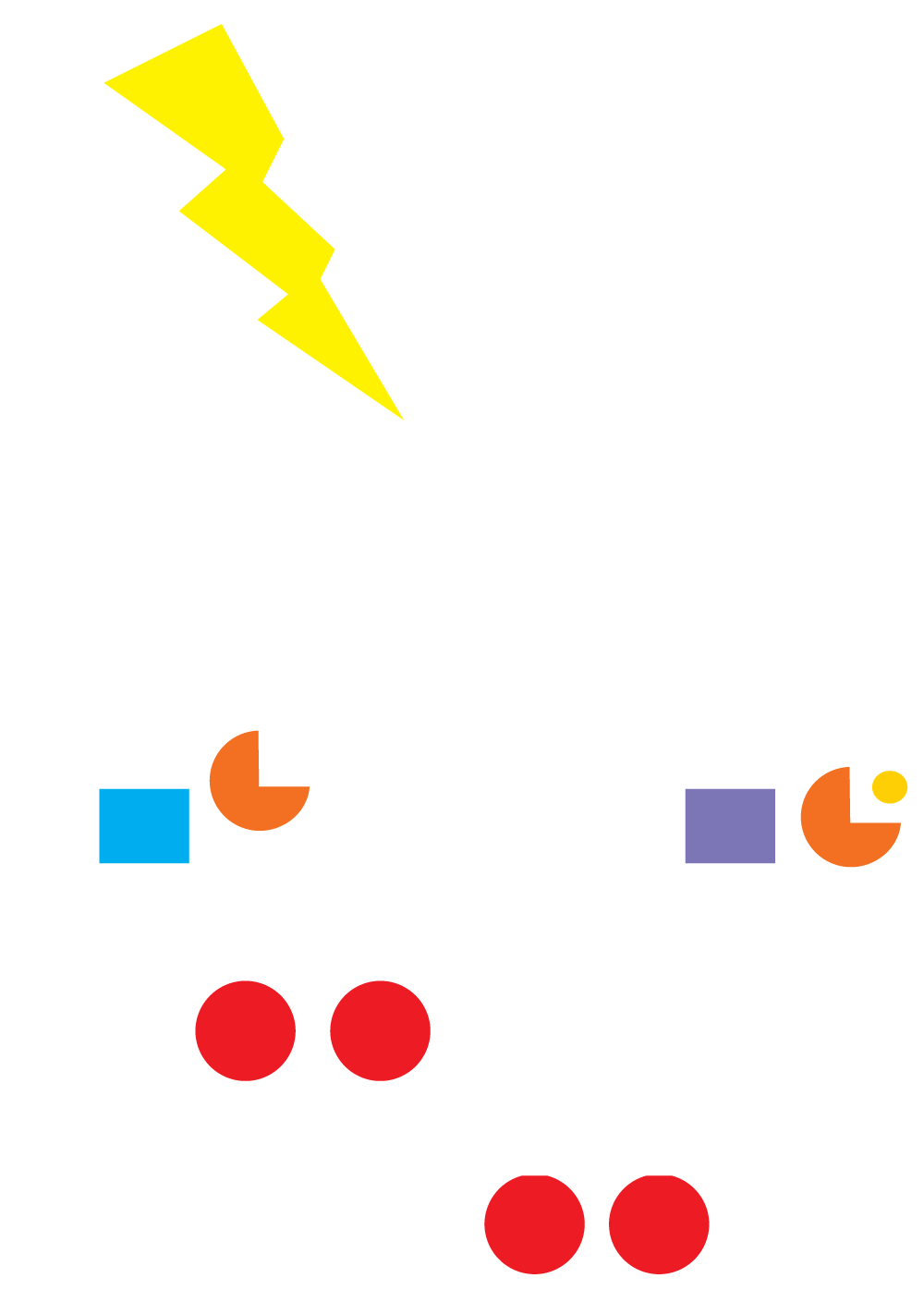 DSBprocessing(EXO1, BLM1, etc)
DSBcheckpoint activation(ATM, ATR, CHK1)
Preclinical models indicate synergy between PARPi + anti-PD-1 agents regardless of BRCA mutation status or PD-L1 status
ATM/ATR/CHK1 activation
Error-prone repair
Cytosolic DNA
STING pathway activation
Point mutations
STAT1/3 activationIRF1 activation
Neoantigens
Type I IFN response
PD-L1 upregulation
Immune activating
Immune suppressing
Preclinical data demonstrate synergy with PARPi and anti-PD-1 combinations
Konstantinopoulos PA et al. Proc ASCO 2018;Abstract 106.
TOPACIO (KEYNOTE-162): A Phase I/II Study of Niraparib with Pembrolizumab in Recurrent, Platinum-Resistant OC
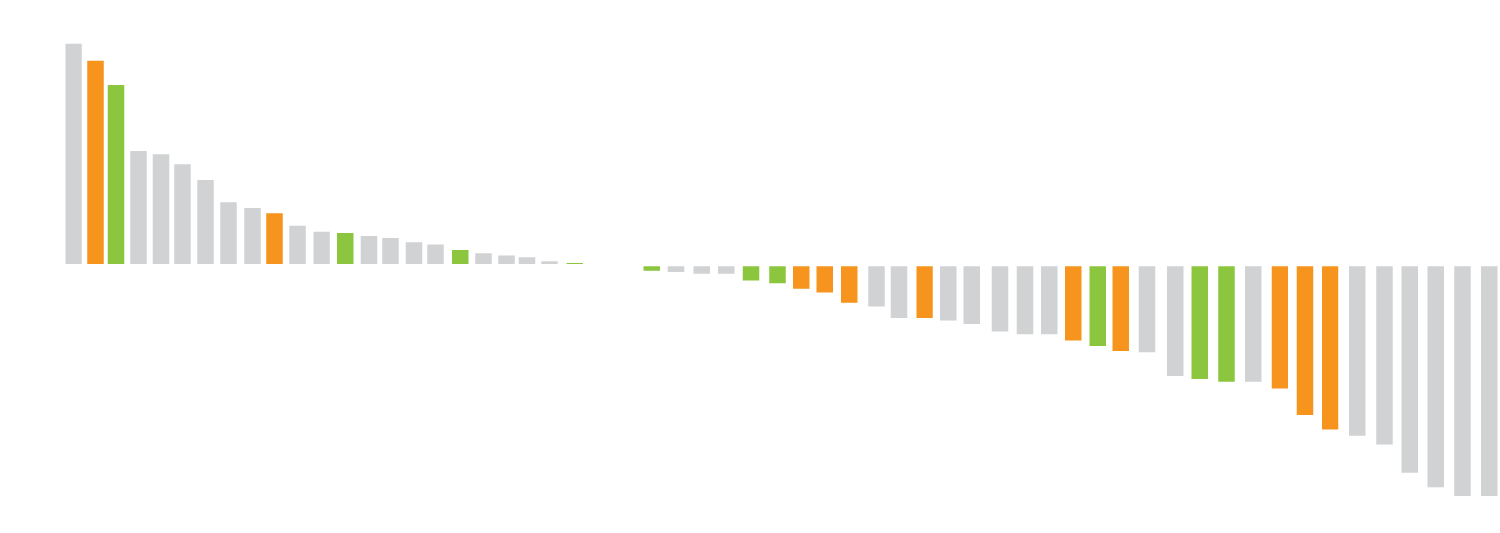 tBRCAmut
HRDpos
HRDneg/Unknown
Ongoing
PD-L1pos
Percentage change in lesion size
*
Best percent change in target lesion dimensions from baseline (%)
-30%
Subject
Konstantinopoulos PA et al. Proc ASCO 2018;Abstract 106.
MEDIOLA: A Phase I/II Study of Olaparib and Durvalumab in Recurrent, Platinum-Sensitive OC with gBRCA Mutation
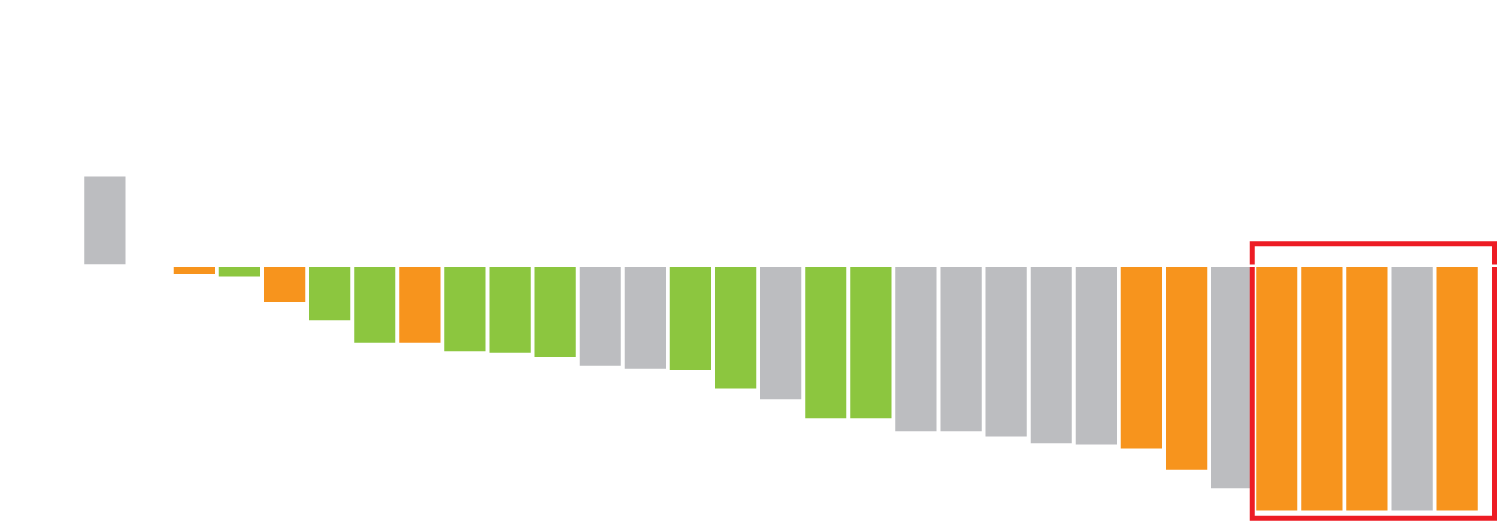 Best percentage change in target lesion size
1 prior line of chemotherapy
2 prior lines of chemotherapy
3 or more prior lines of chemotherapy
Best change (%)
Drew Y et al. Proc SGO 2018;Abstract LBA4.
Select Ongoing Phase III Trials of PARP Inhibitors in Combination with Immune Checkpoint Inhibitor Therapy
Bev = bevacizumab; ATEZO = atezolizumab
www.clinicaltrials.gov. Accessed May 2019.
In general, what is the optimal approach to mutation testing for possible use of a PARP inhibitor for a patient with newly diagnosed ovarian cancer?
Germline BRCA
Germline BRCA; if negative, multigene somatic (eg, next-generation sequencing [NGS])
Multigene germline panel
Multigene somatic/NGS
Multigene germline and somatic/NGS
Other